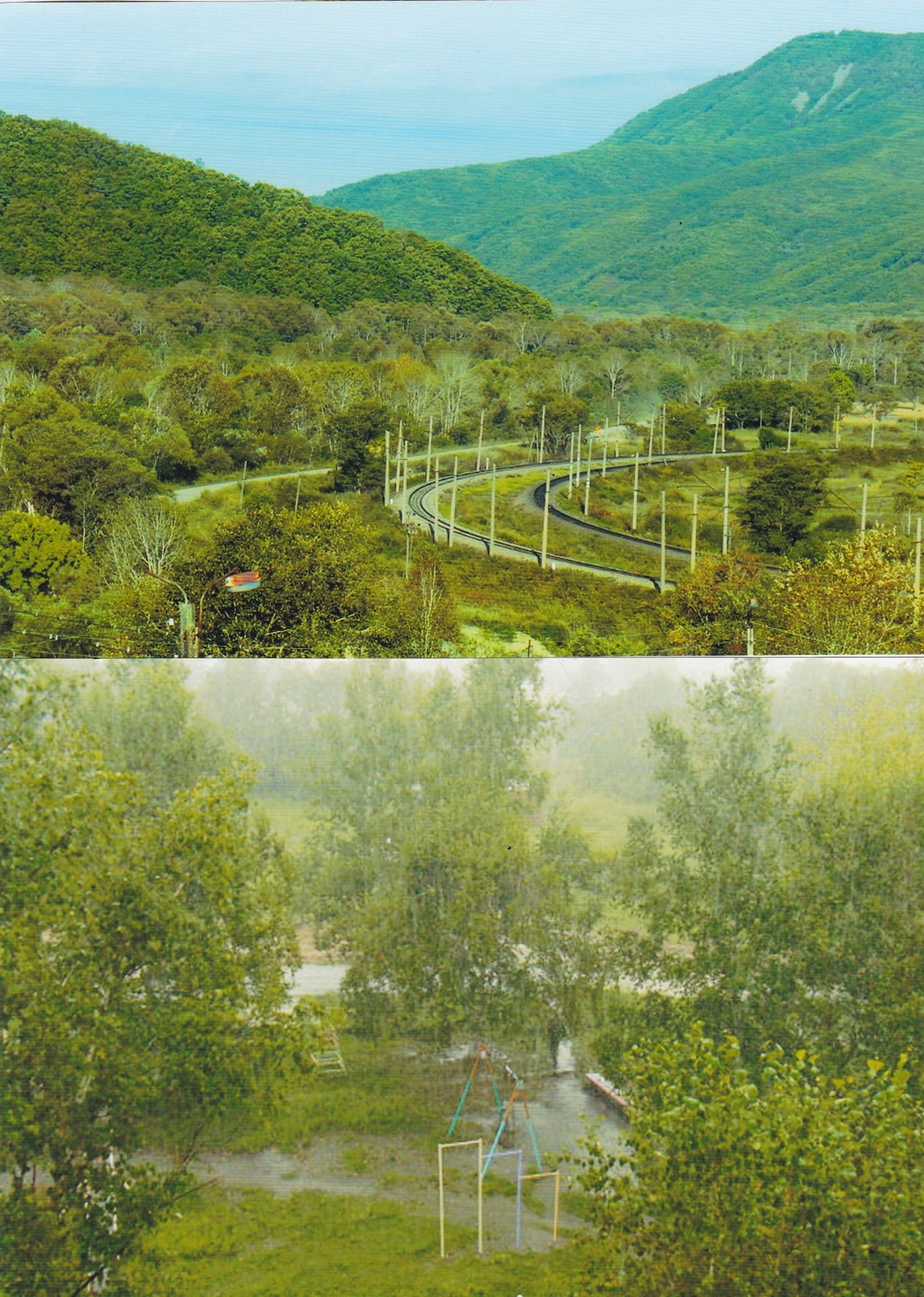 Муниципальное бюджетное дошкольное образовательное 
Учреждение «Детский сад № 4 «Березка» пос.Новонежино
Шкотовского муниципального района
 Приморского края
Программа 
по духовно-нравственному воспитанию детей 
«Моя малая Родина»
Пос.Новонежино
пос.НОВОНЕЖИНО
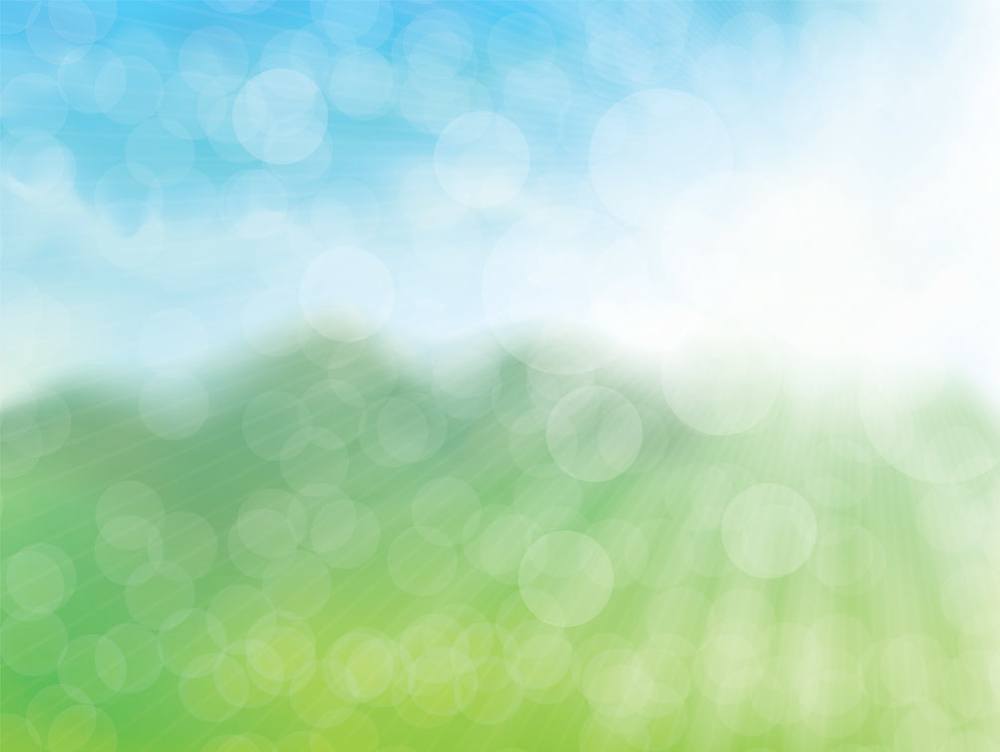 ПРОЕКТ «МОЯ СЕМЬЯ»
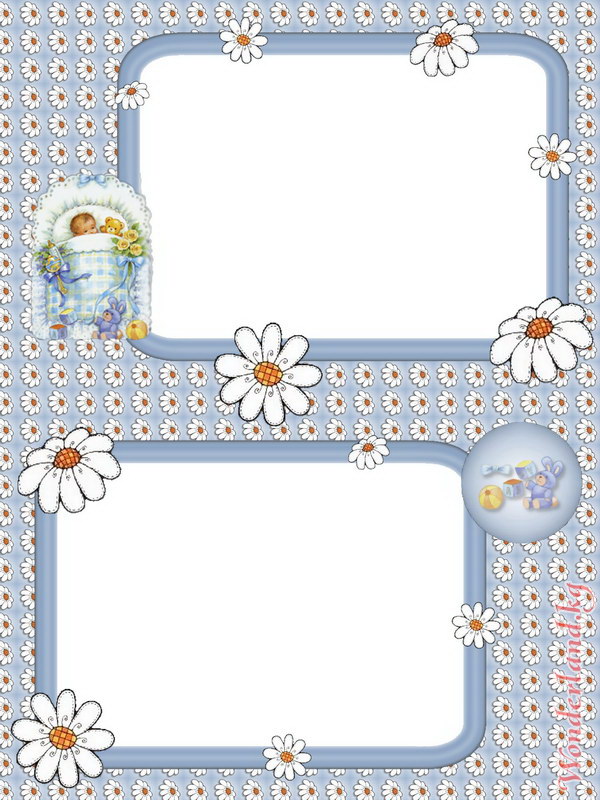 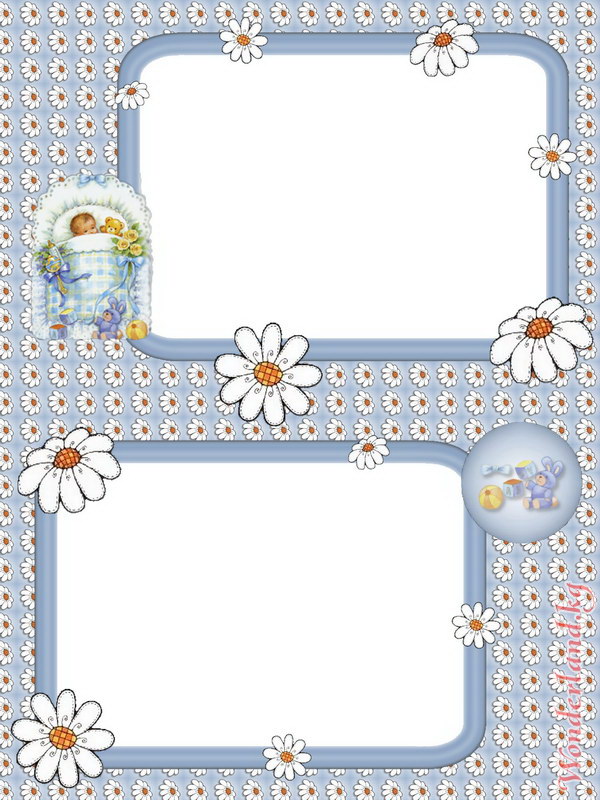 «СКАЗКИ НА НОЧЬ»
СЕМЕЙНЫЕ ФОТО СЕМЬИ МЕРКУШЕВЫХ
Светлана Леонидовна,
Максим ,Мирослава
ФОТО АЛЬБОМ СЕМЬИ СЕДЫХ
«Моя любимая бабушка»
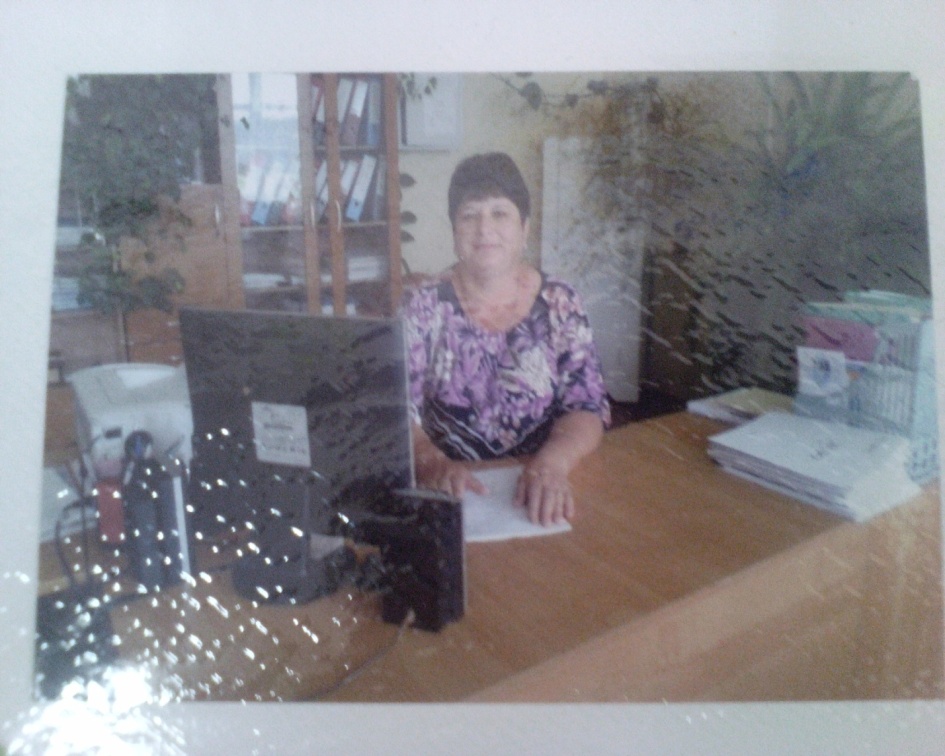 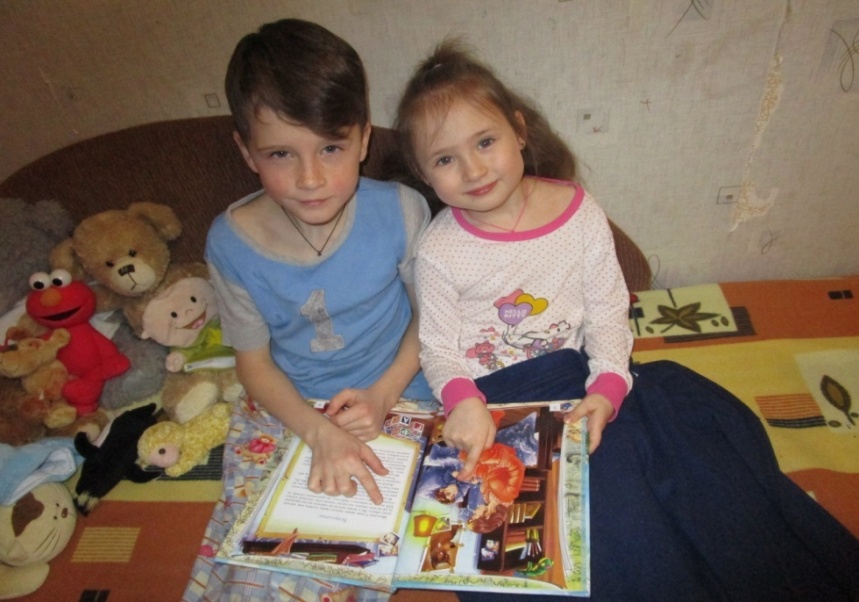 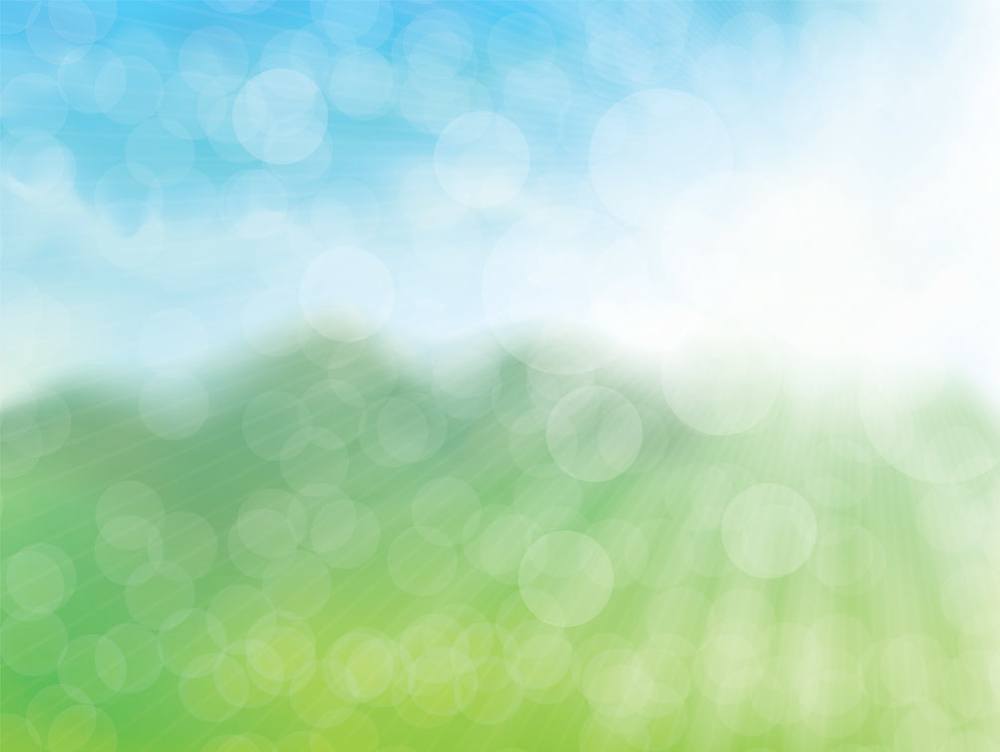 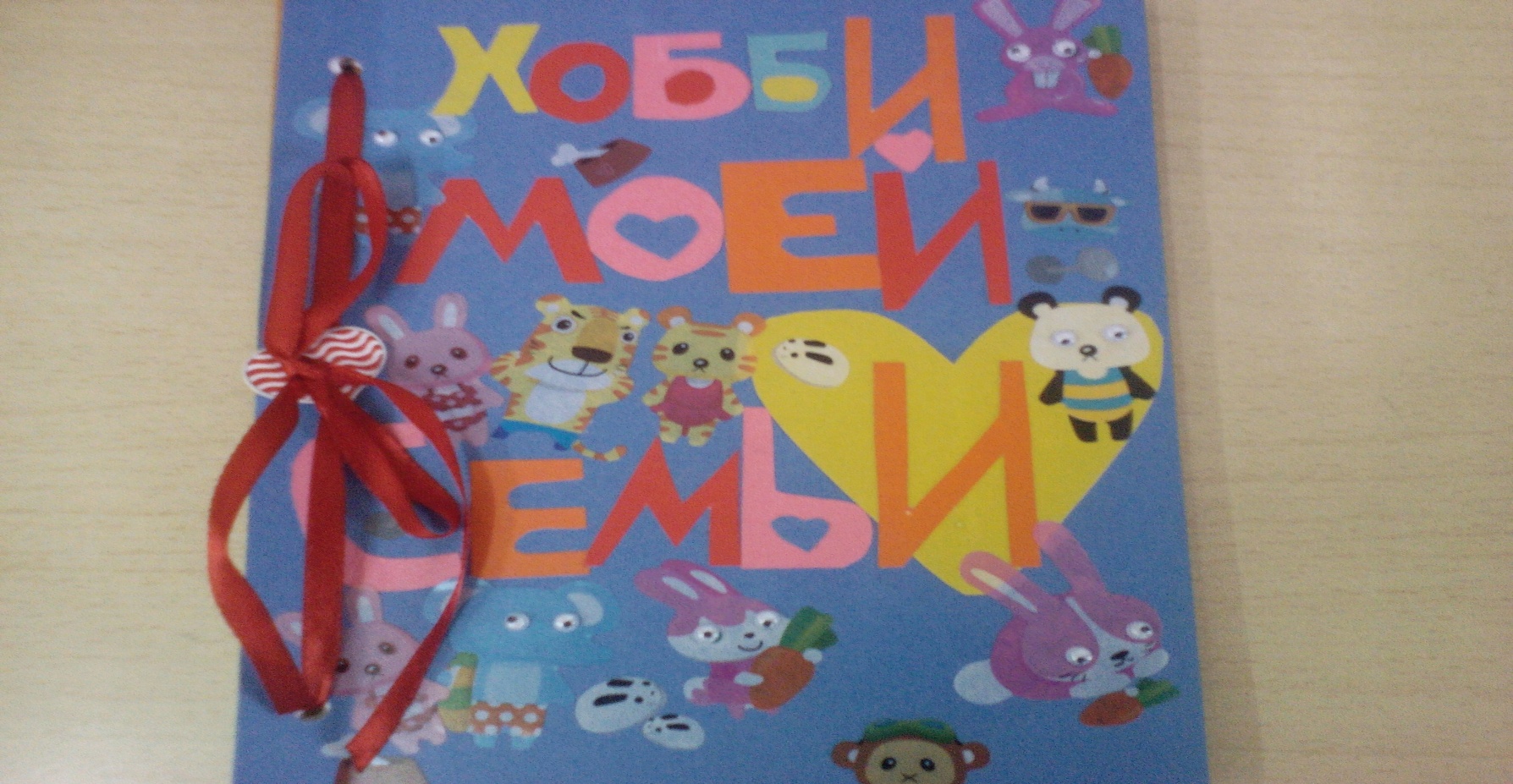 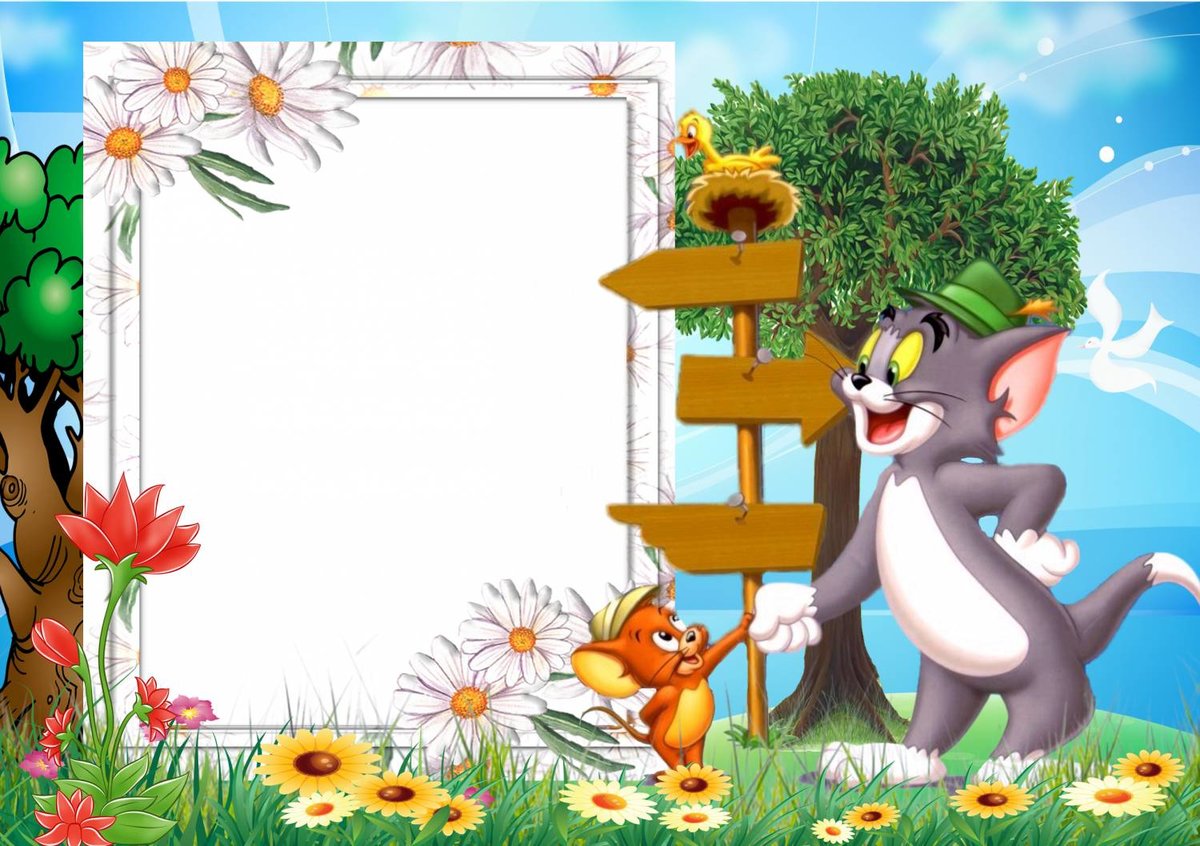 «В ГОСТЯХ У БАБУШКИ»
ФОТО ИЗ СЕМЕЙНОГО АЛЬБОМА СЕМЬИ ОСМАНОВЫХ
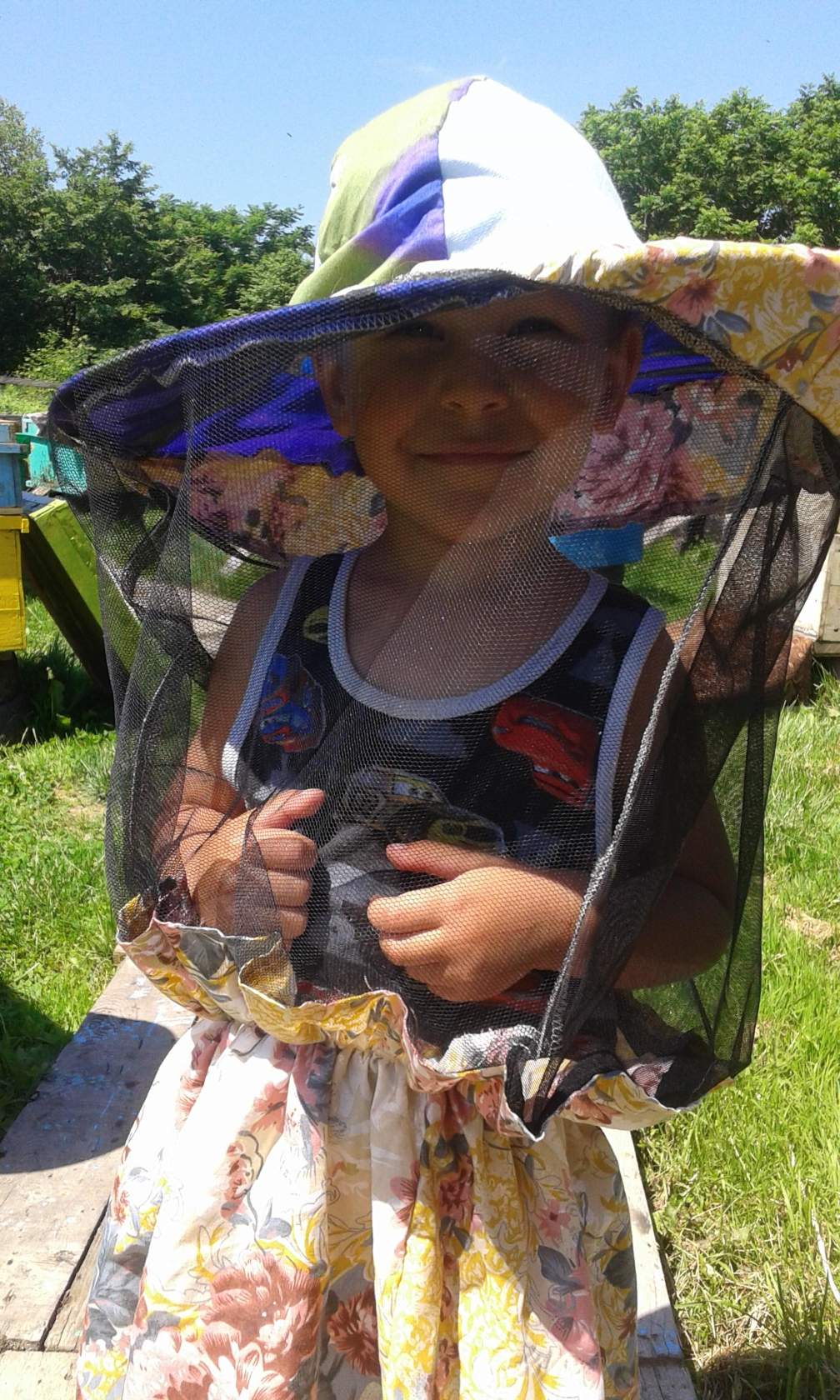 АЛЬБОМ 
ГУЗИЙ МАРИИ АНАТОЛЬЕВНЫ
«ХОББИ МОЕЙ СЕМЬИ»
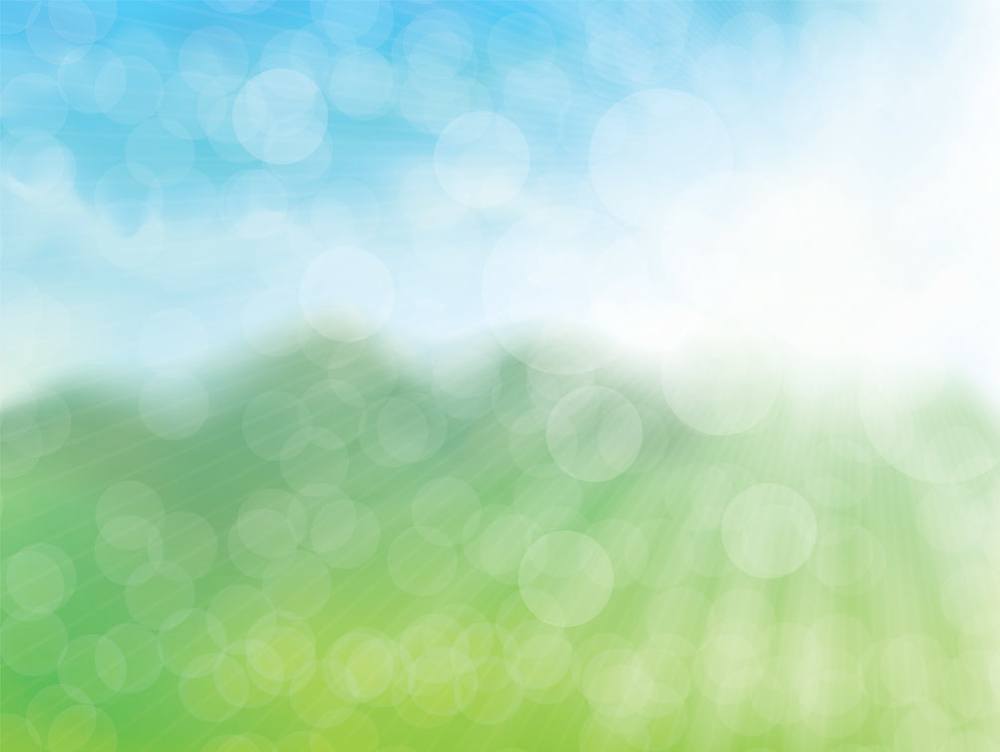 ФОТОВЫСТАВКА
«КАК Я МАМЕ ДОМА ПОМОГАЮ»
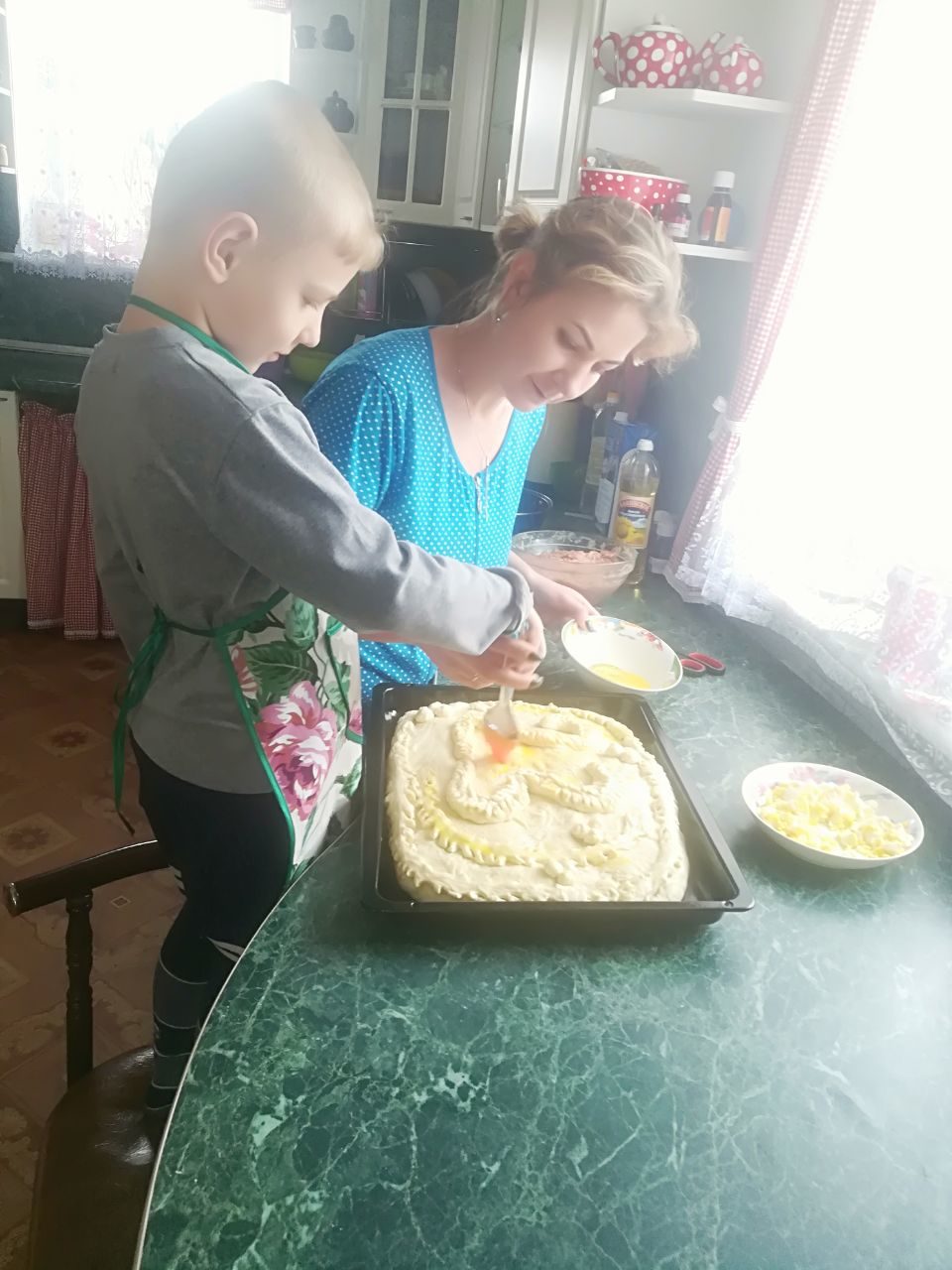 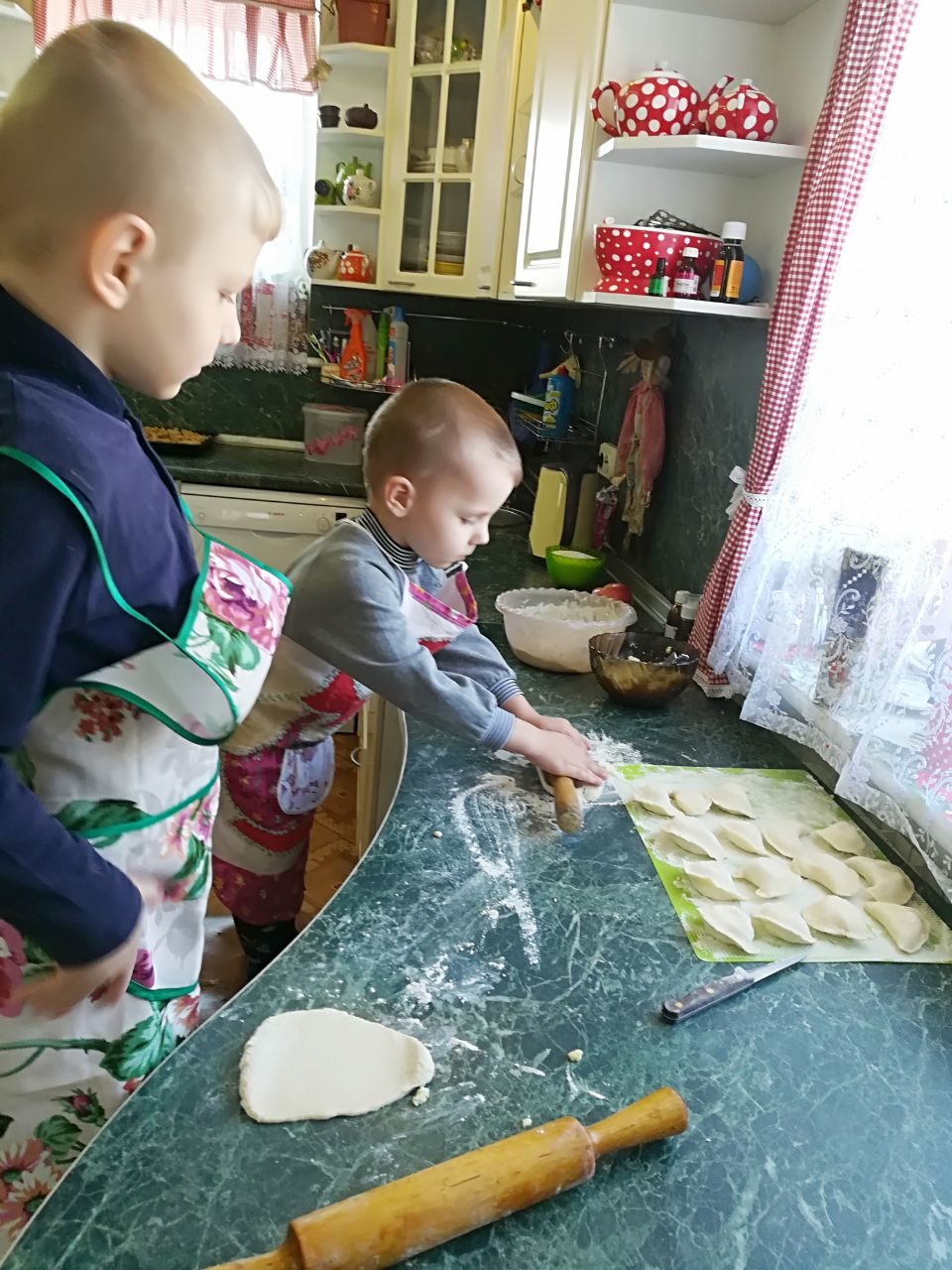 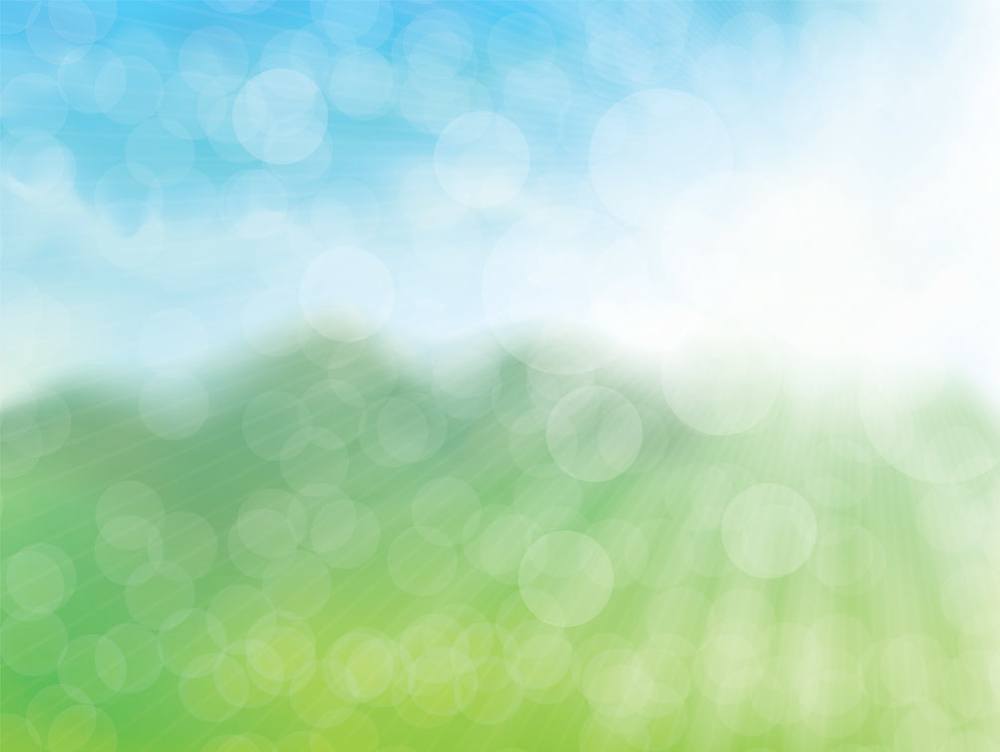 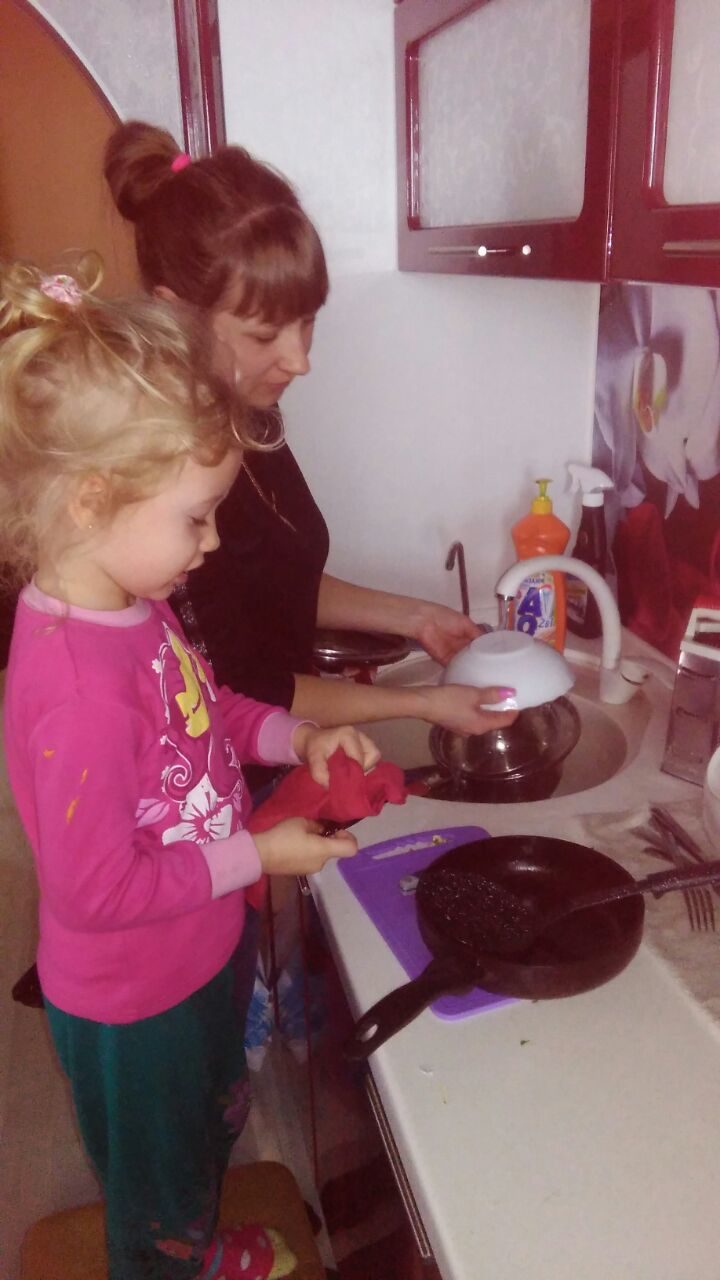 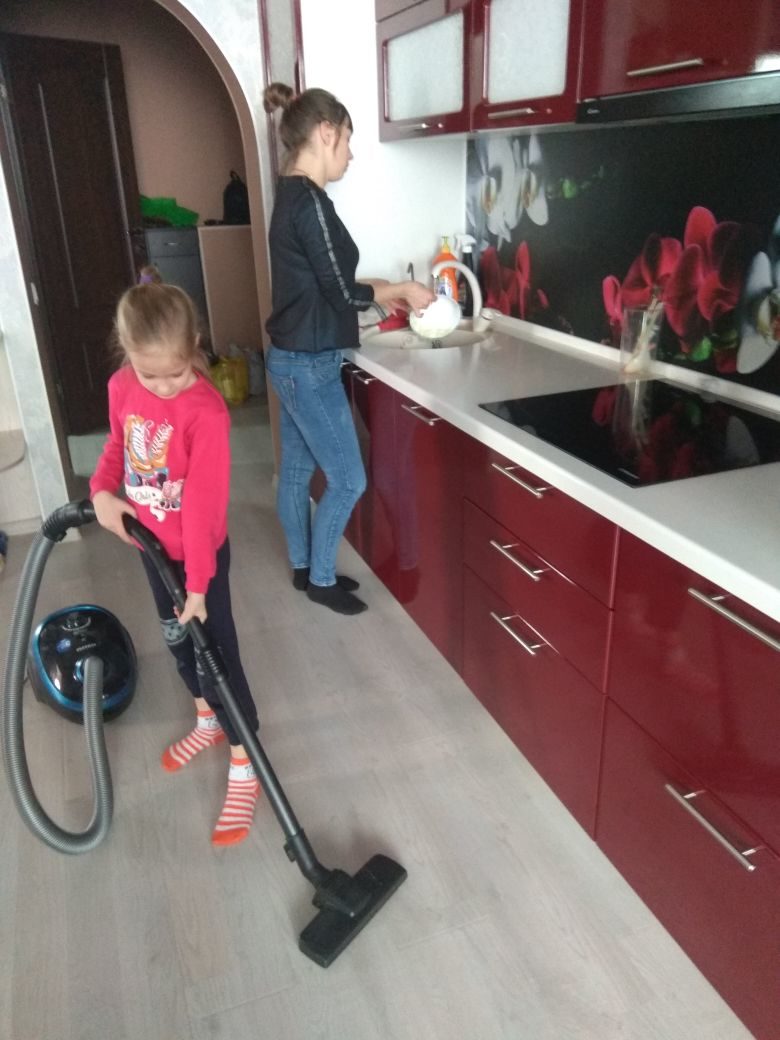 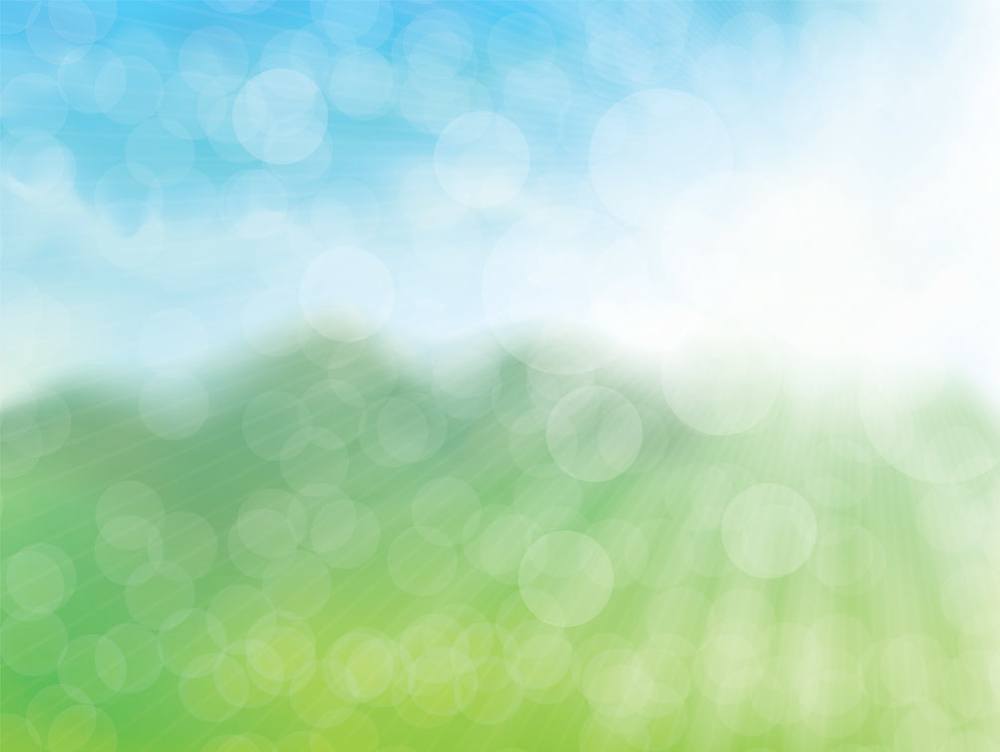 ГЕНЕАЛОГИЧЕСКОЕ ДРЕВО СЕМЬИ
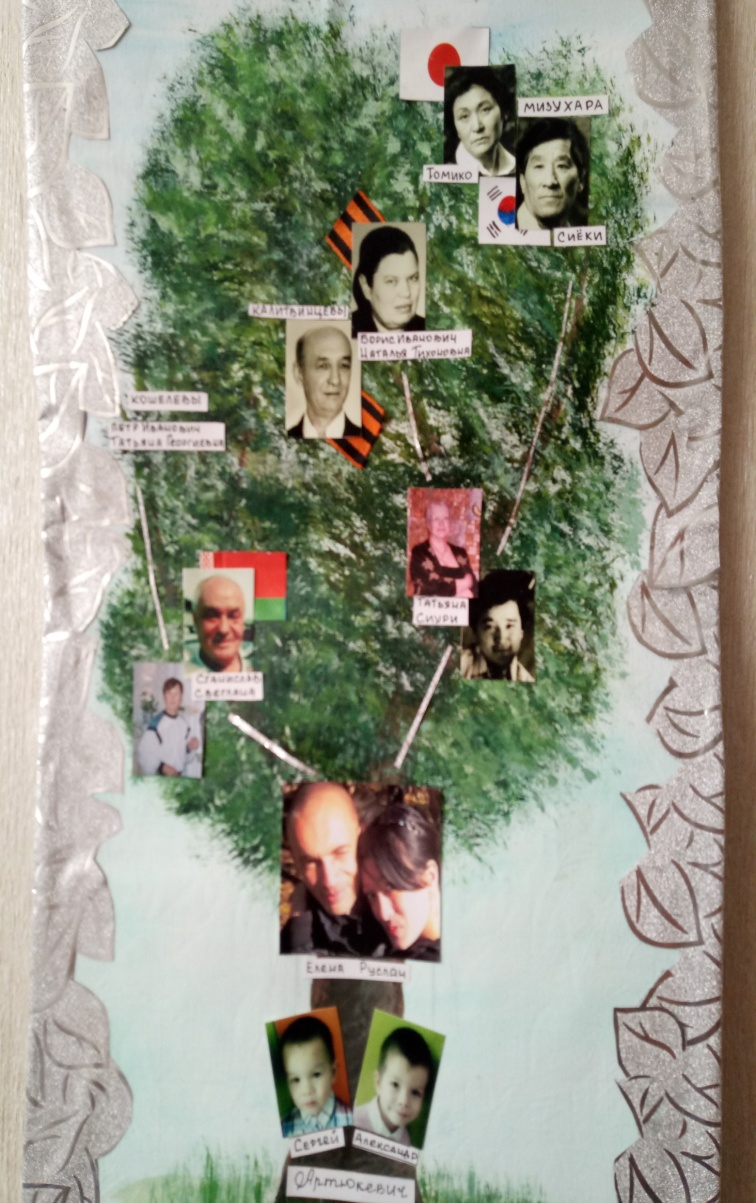 АРТЮКЕВИЧ АЛЕКСАНДР
АРТЮКЕВИЧ СЕРГЕЙ
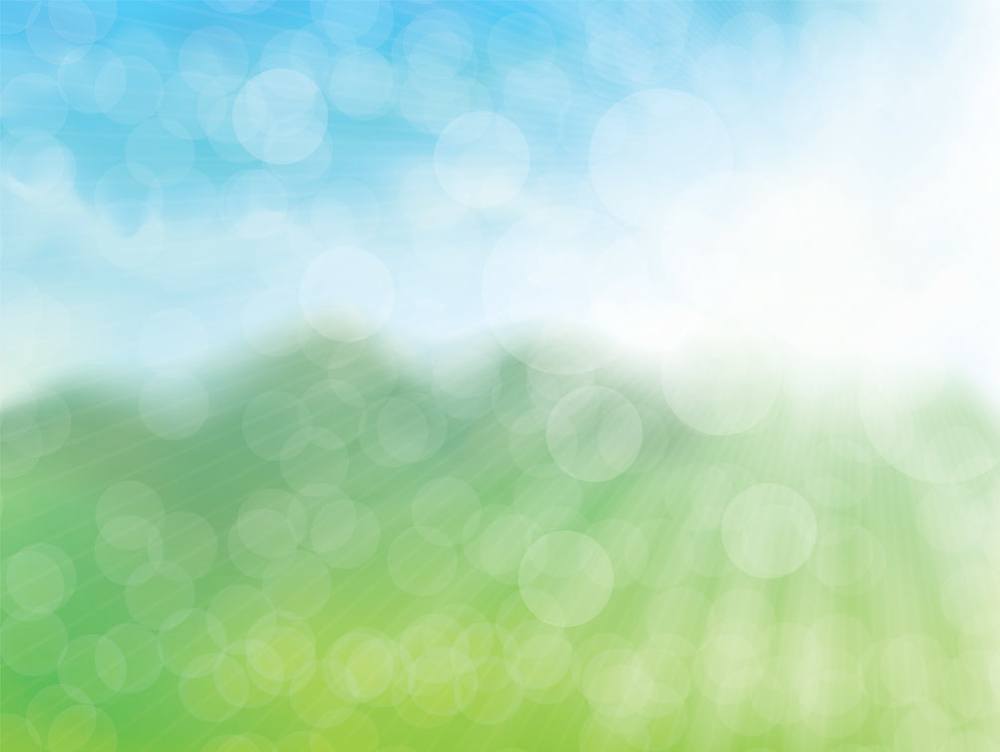 ГЕНЕАЛОГИЧЕСКОЕ ДРЕВО СЕМЬИ 
ДОРОХОВЫХ
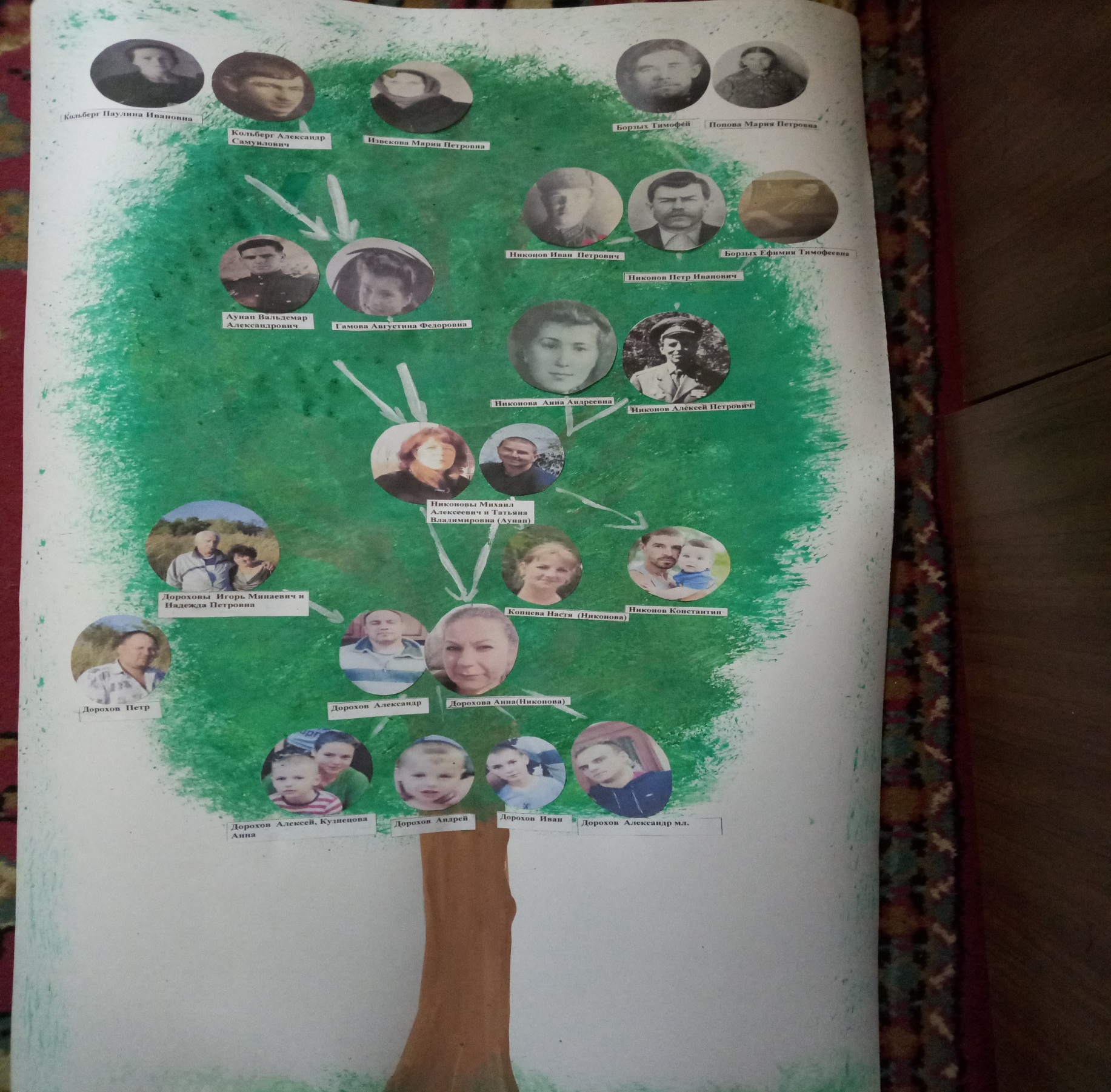 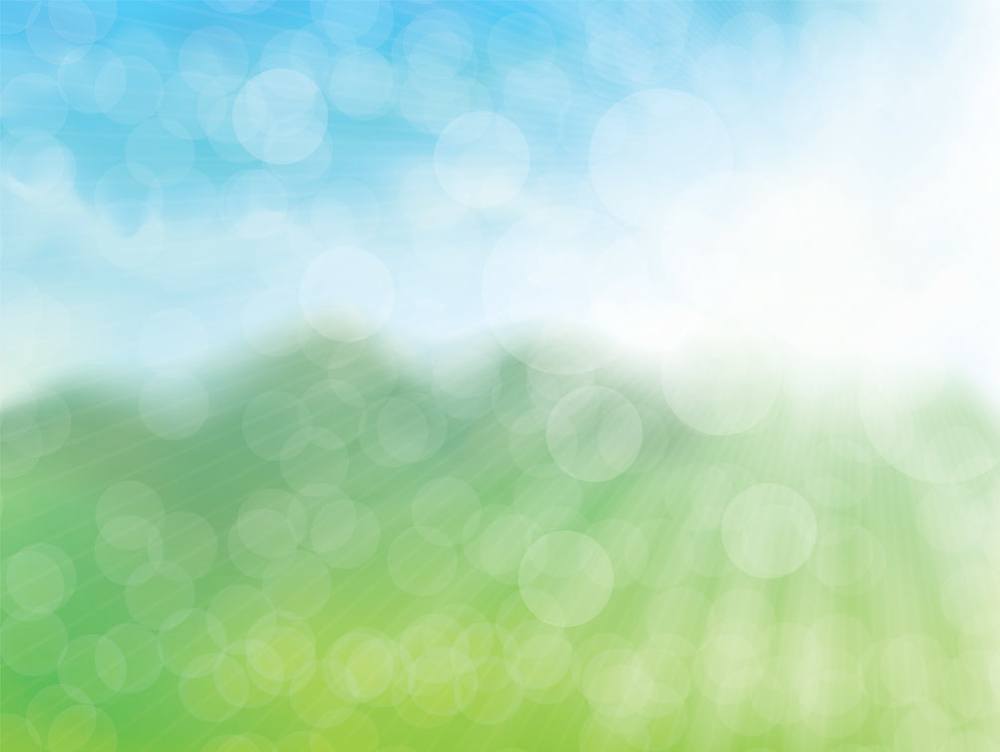 ЭКОЛОГИЧЕСКИЙ ПРОЕКТ 
«ПОКОРМИТЕ ПТИЦ ЗИМОЙ!»
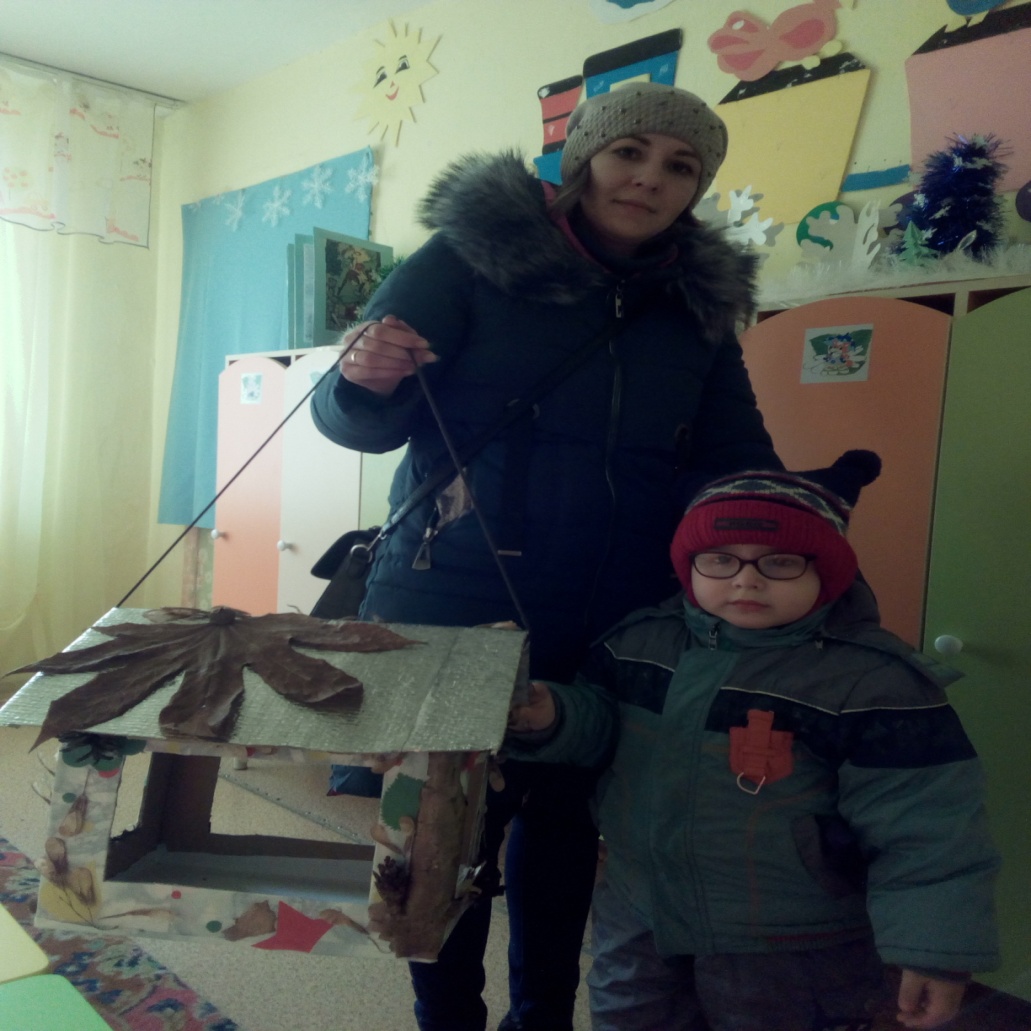 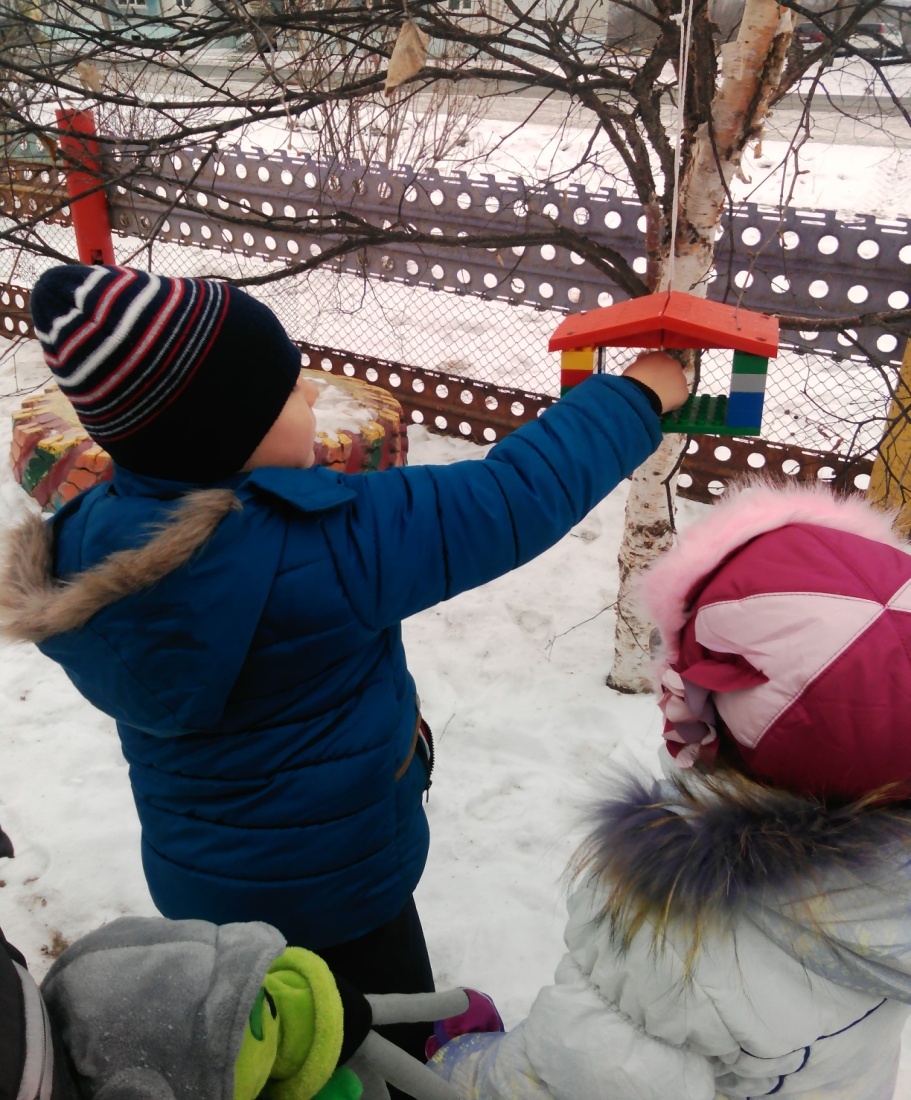 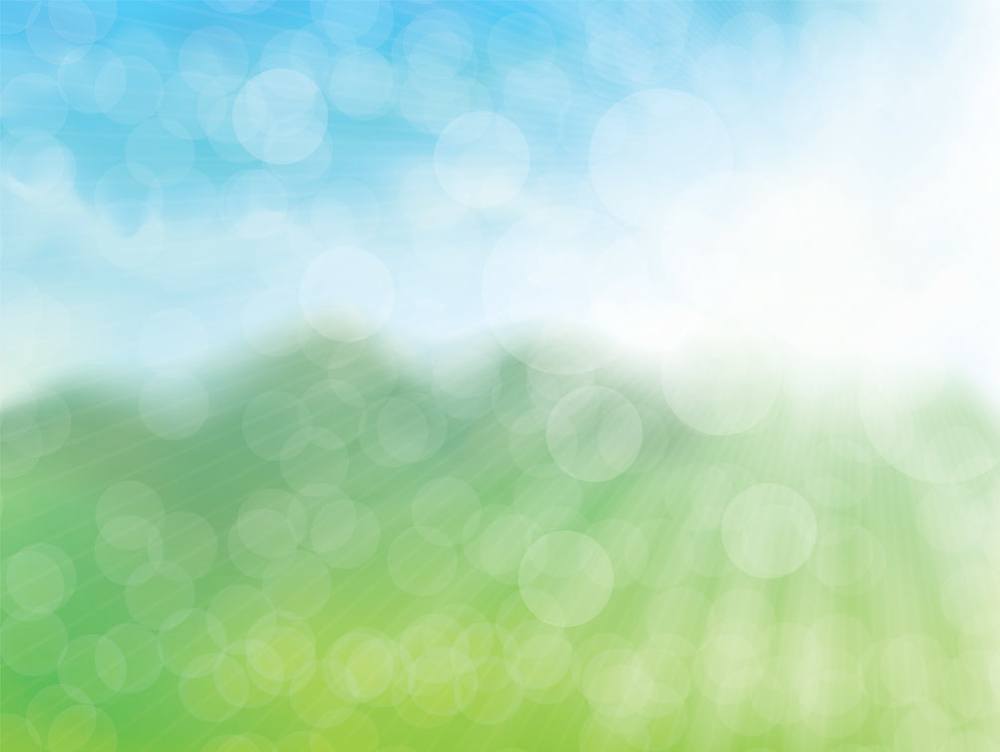 ИНФОРМАЦИОННО-СОЦИАЛЬНЫЙ ПРОЕКТ
«ПУТЕШЕСТВУЕМ ПО ГОРЕ ПИДАН»
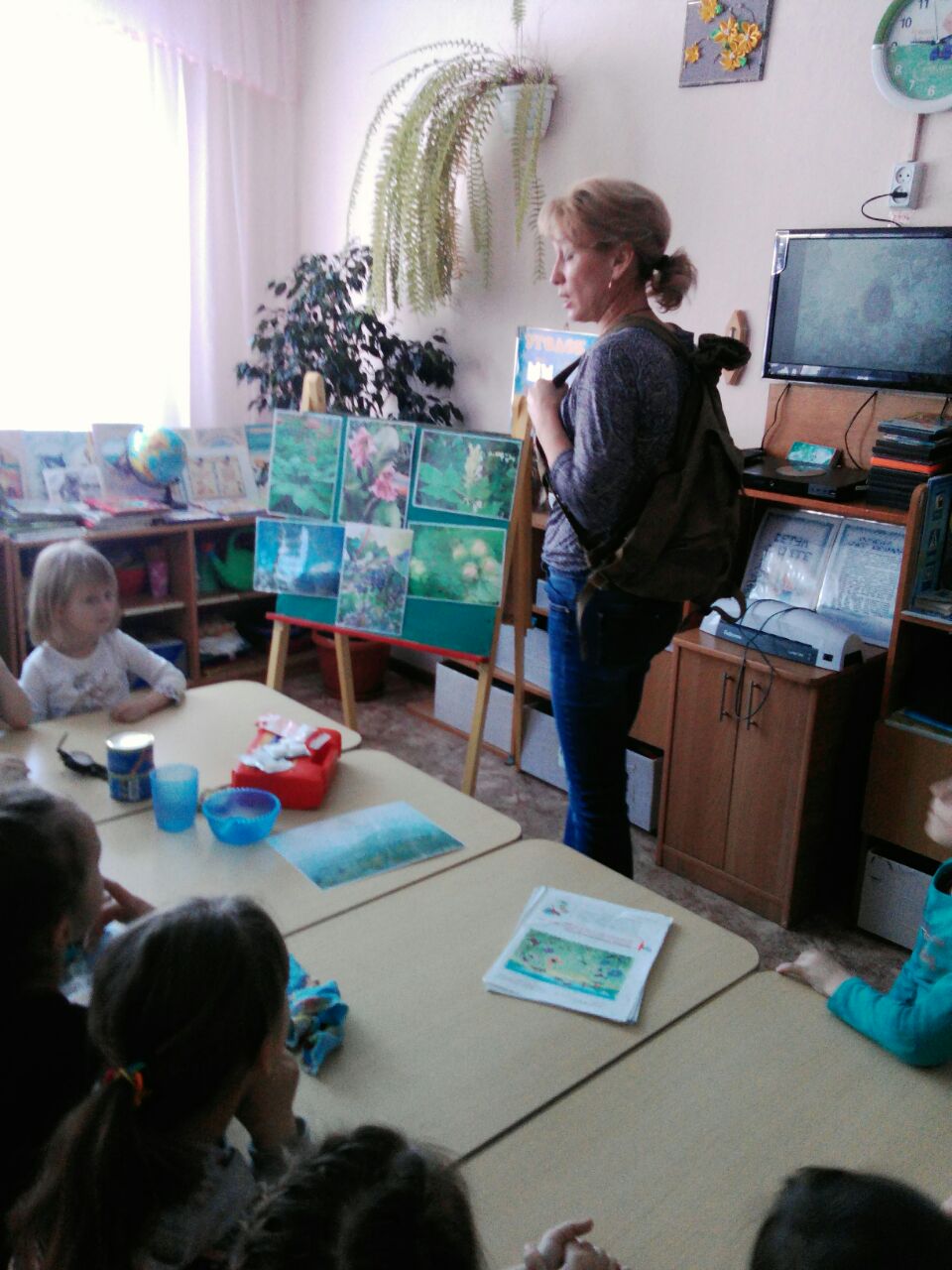 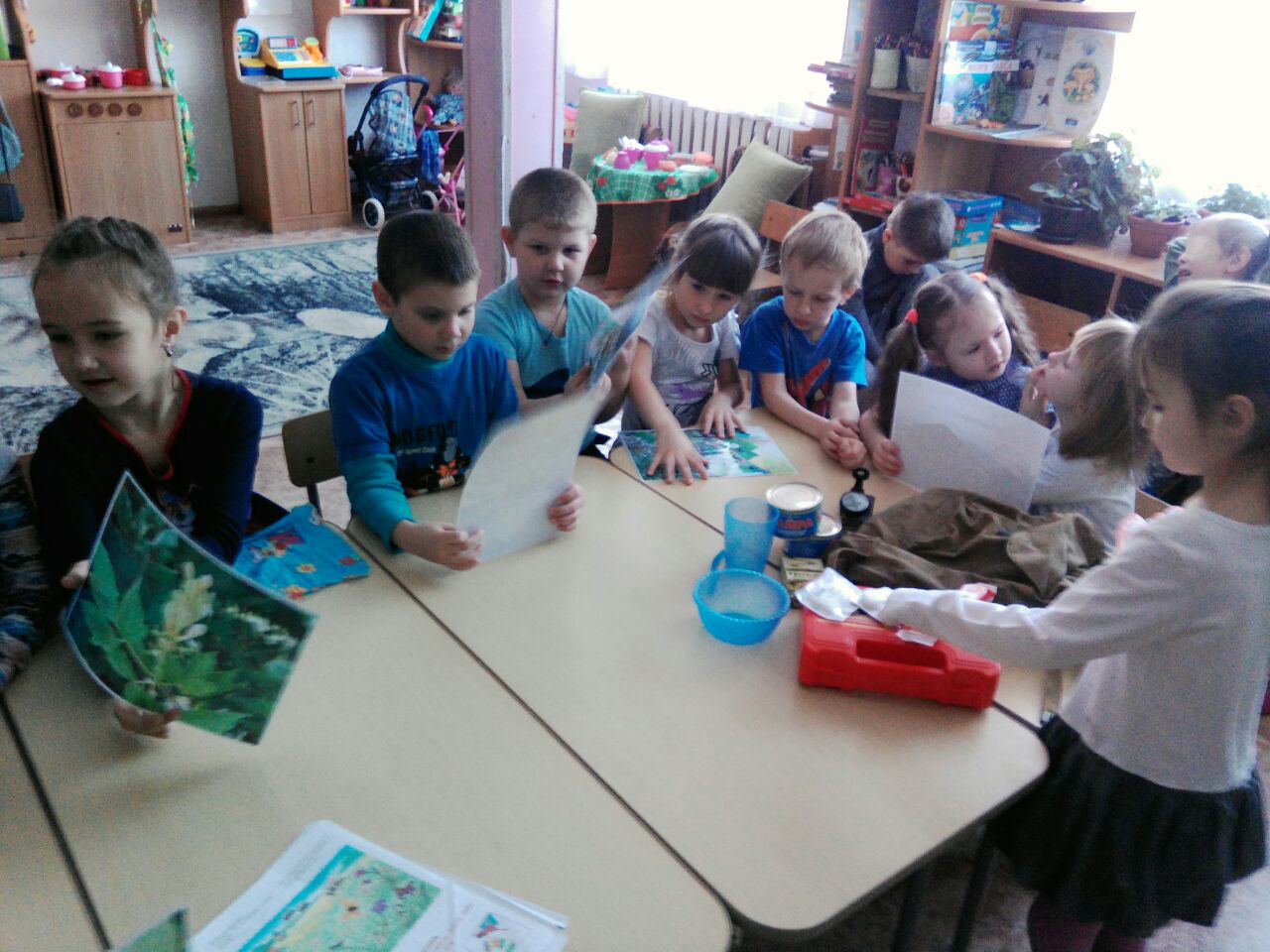 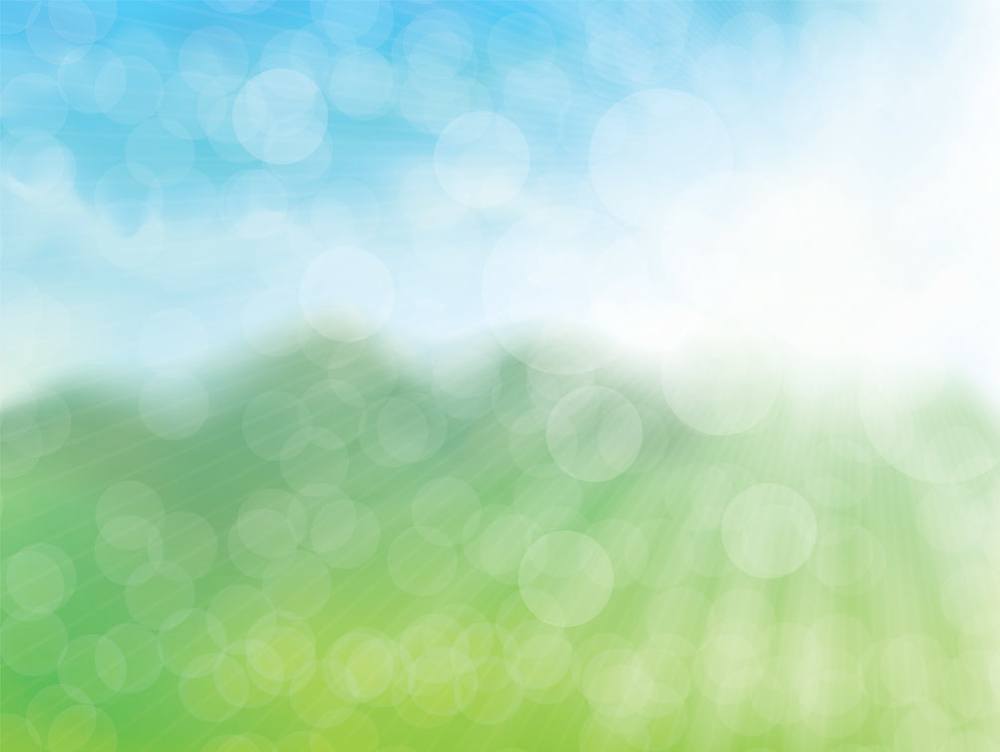 ТУРИСТИЧЕСКИЙ ПОХОД СОВМЕСТНО С РОДИТЕЛЯМИ
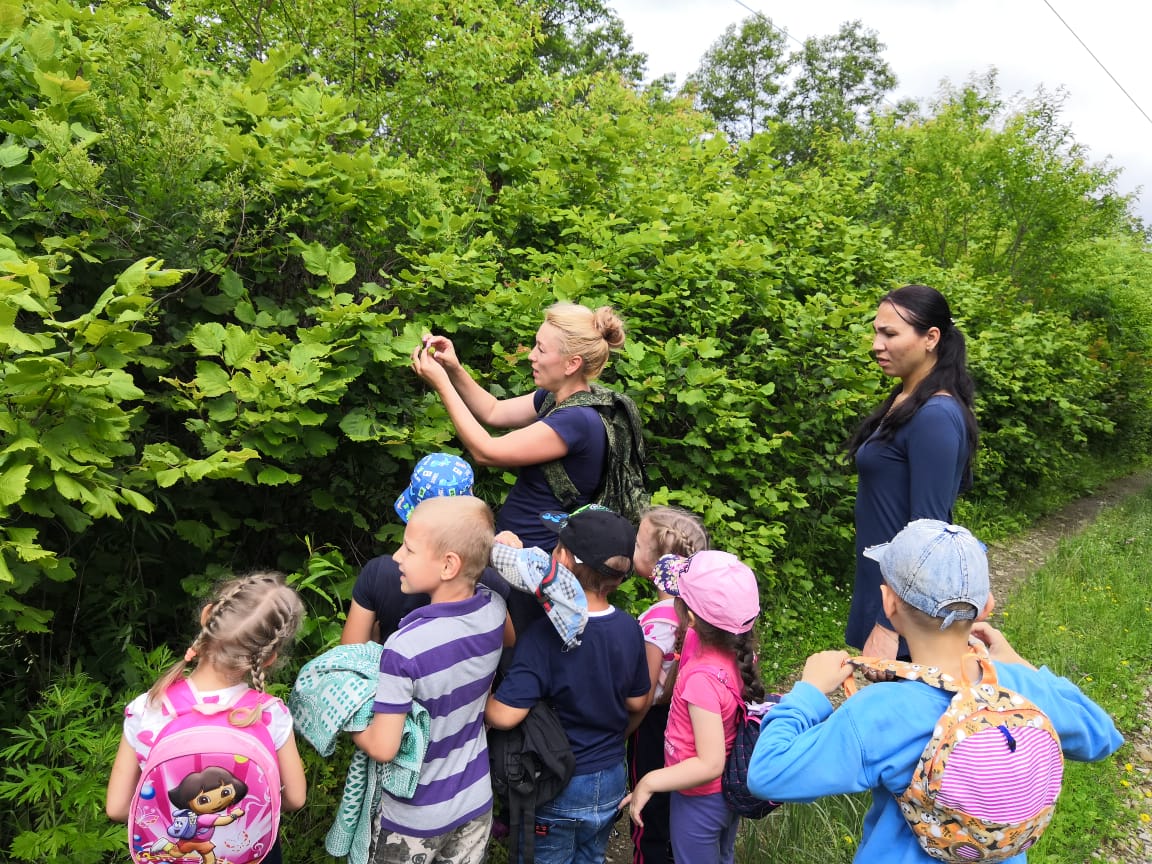 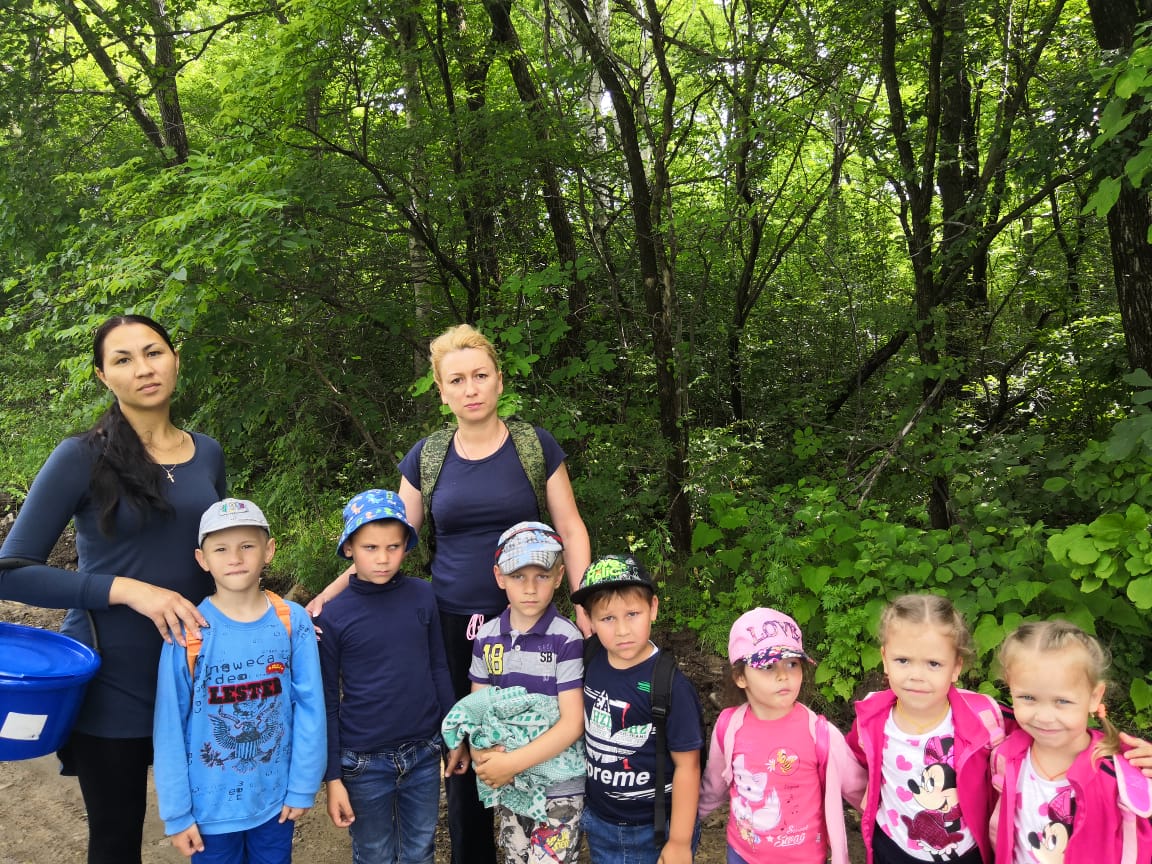 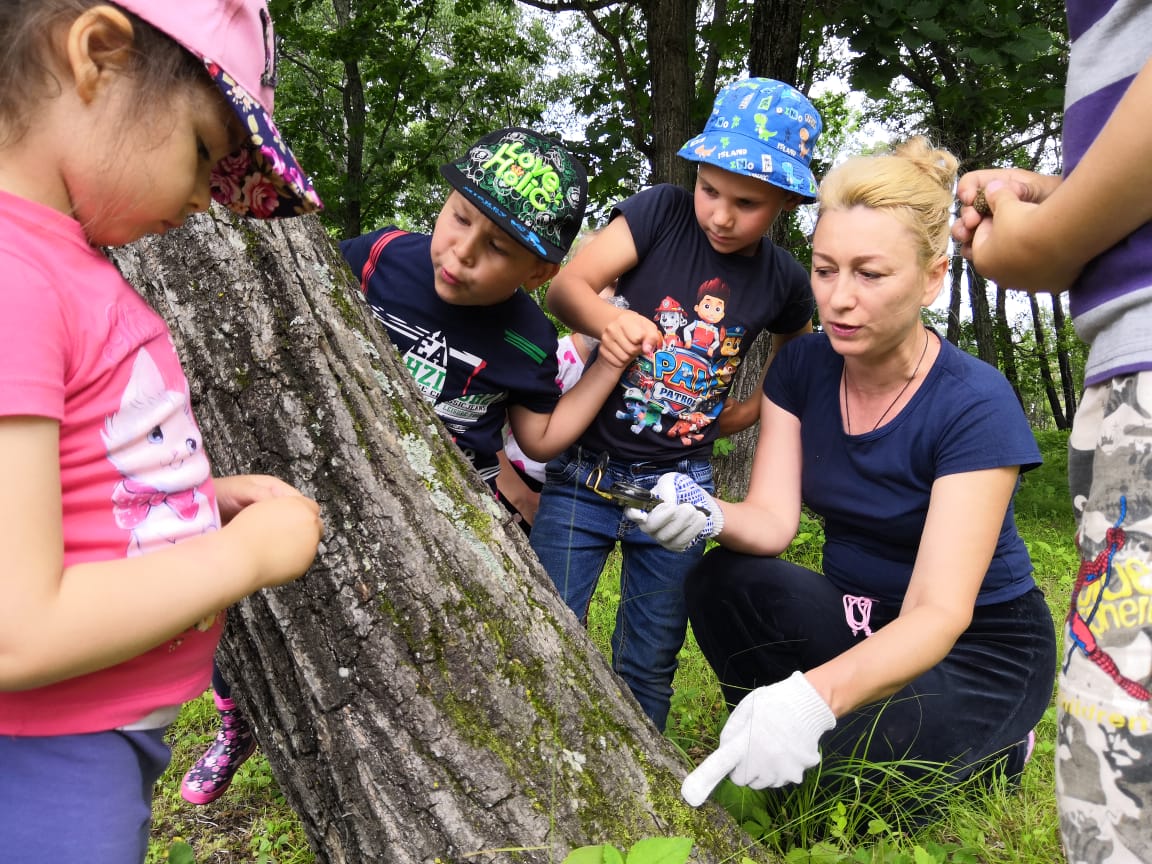 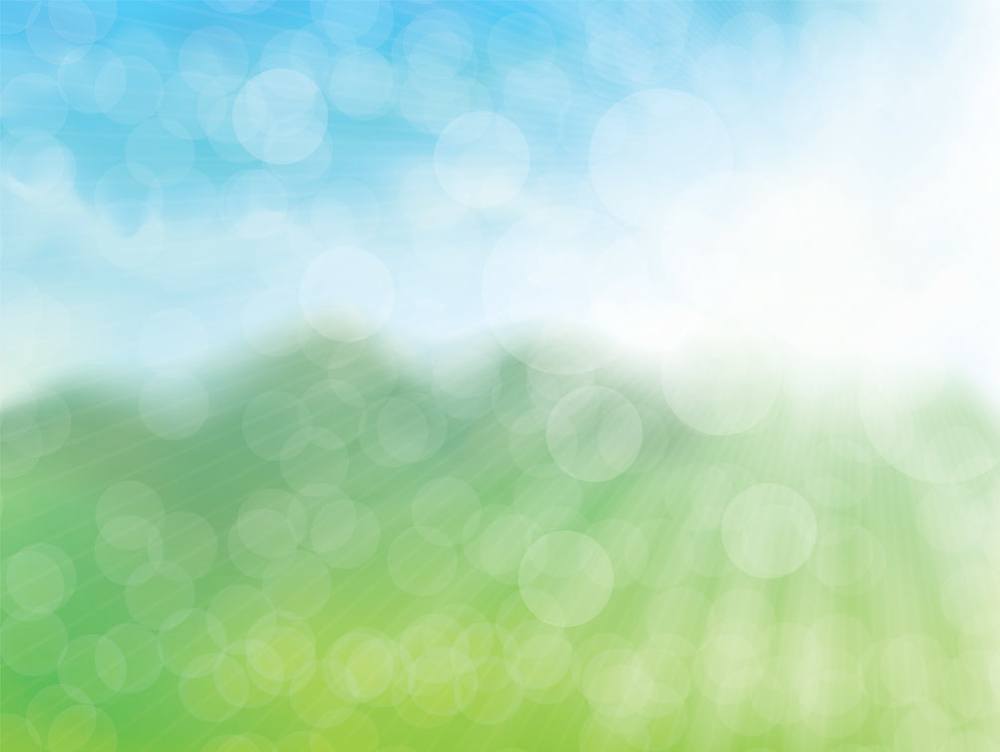 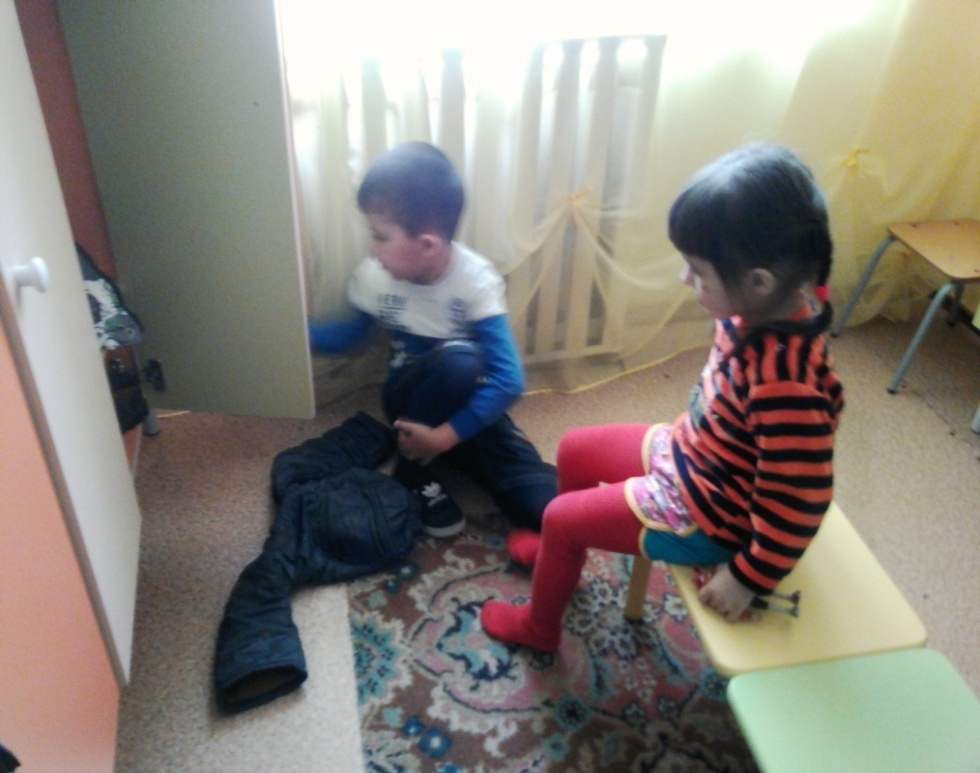 ДНИ 
ДОБРЫХ ДЕЛ
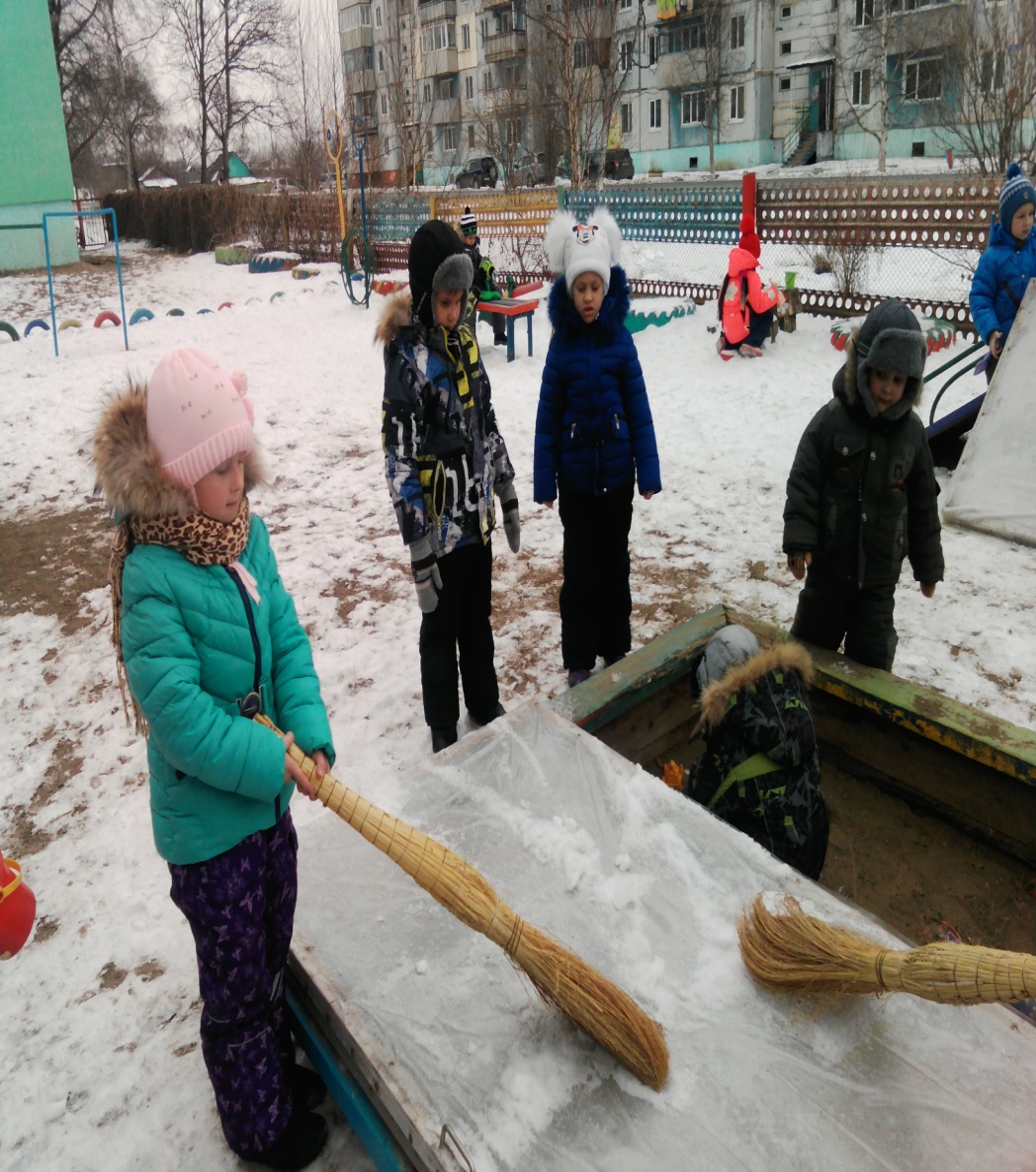 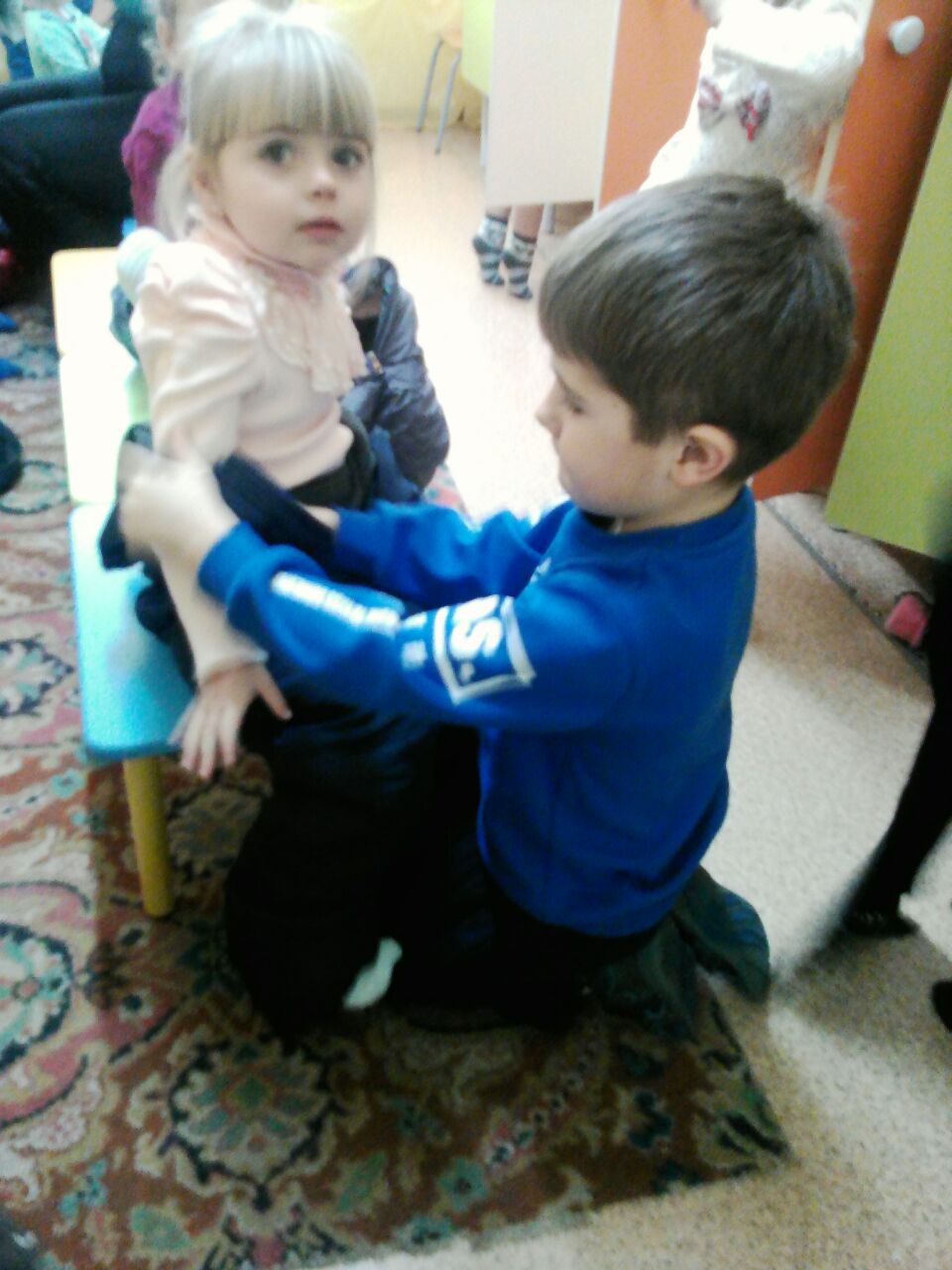 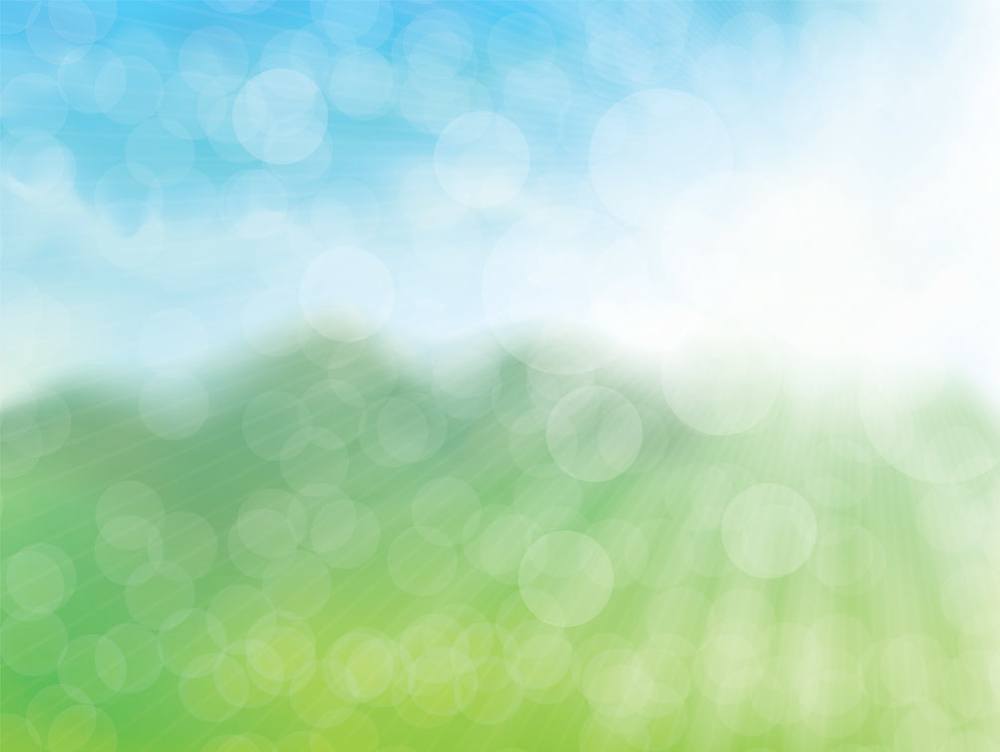 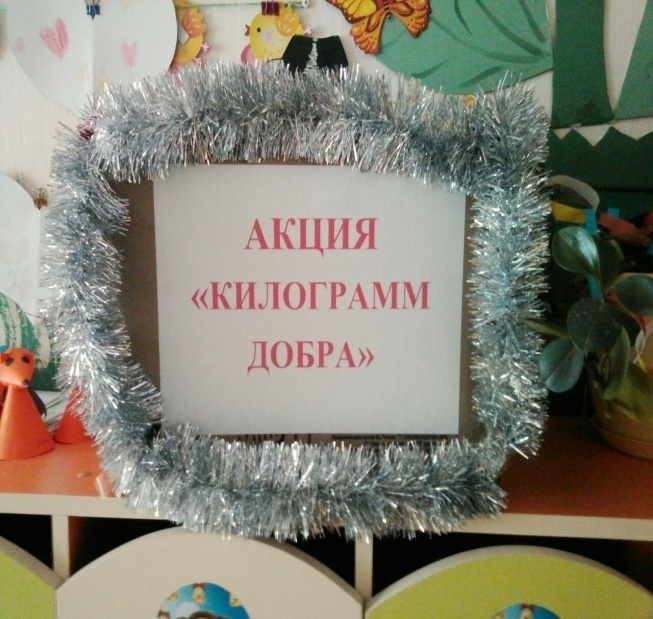 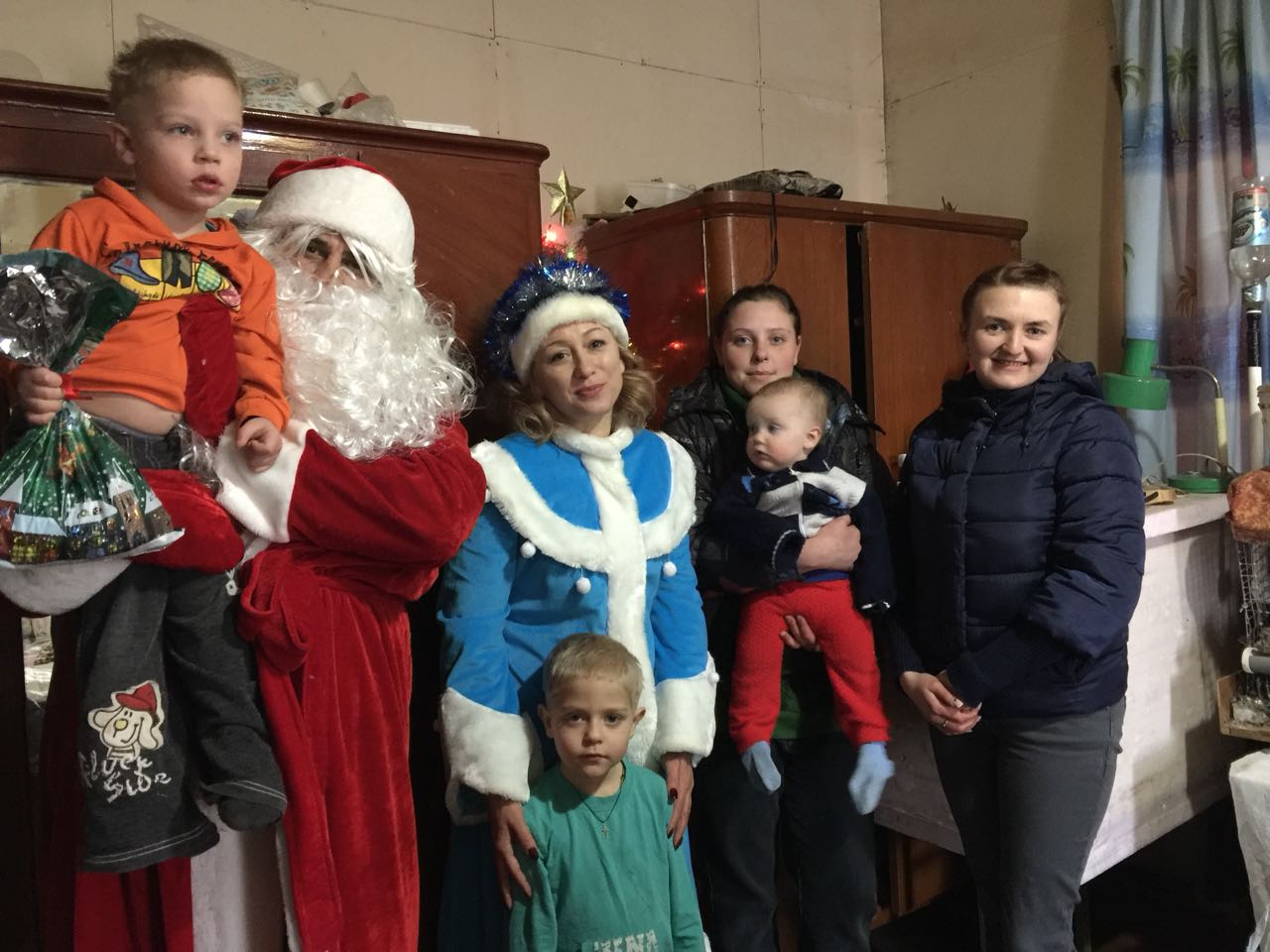 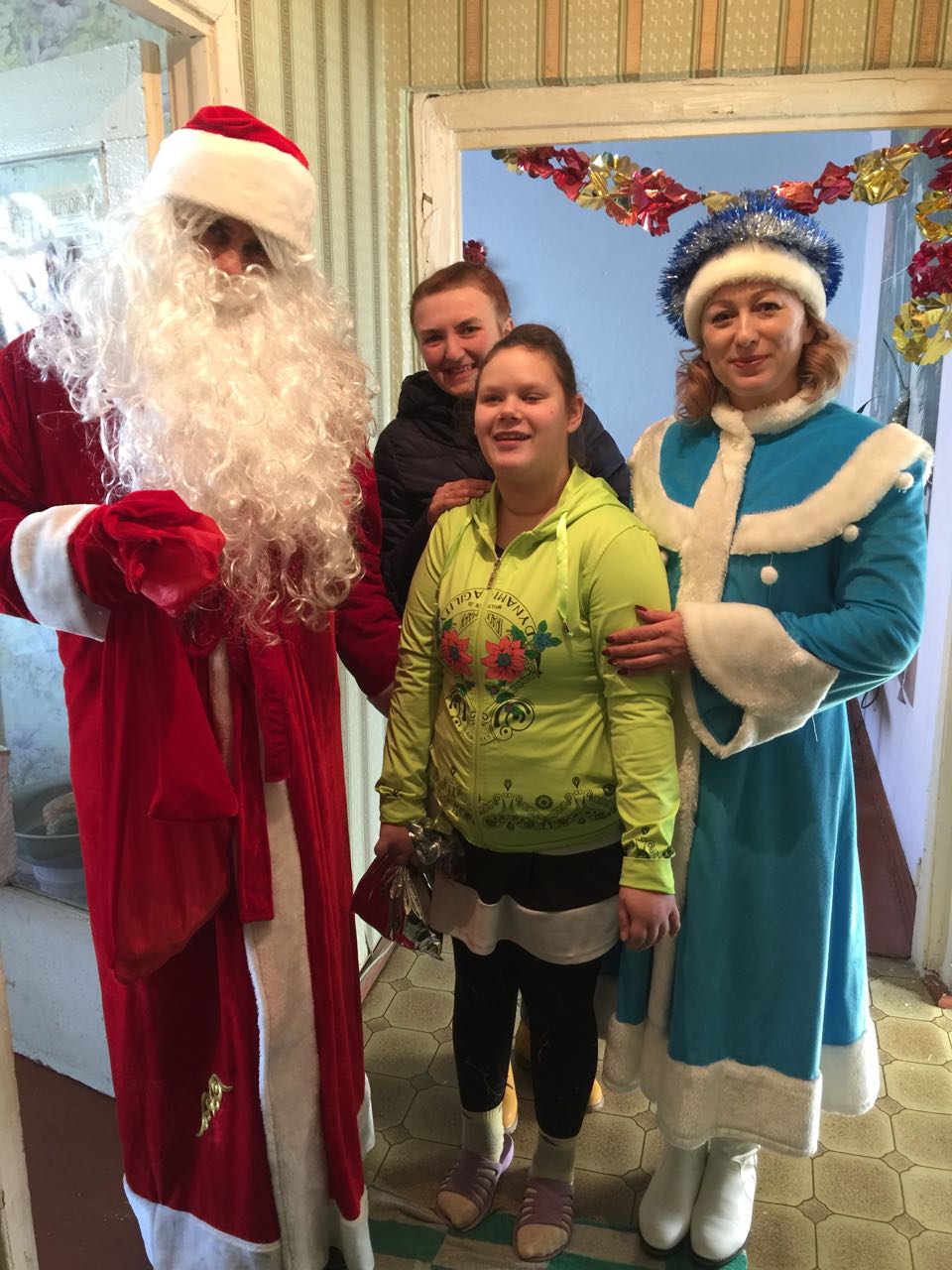 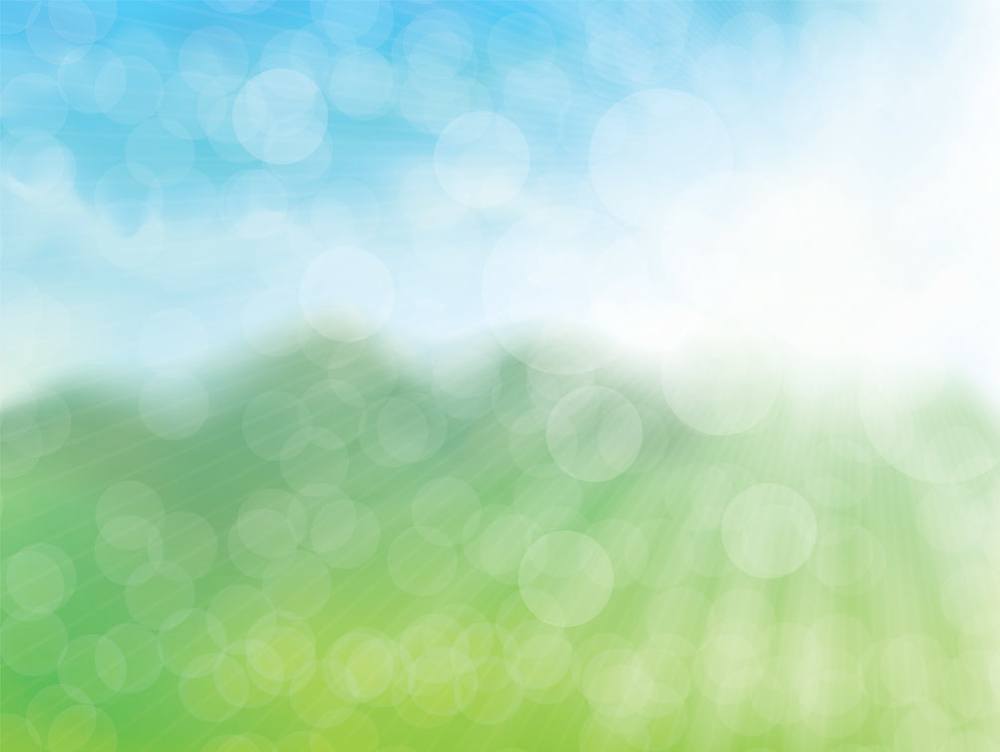 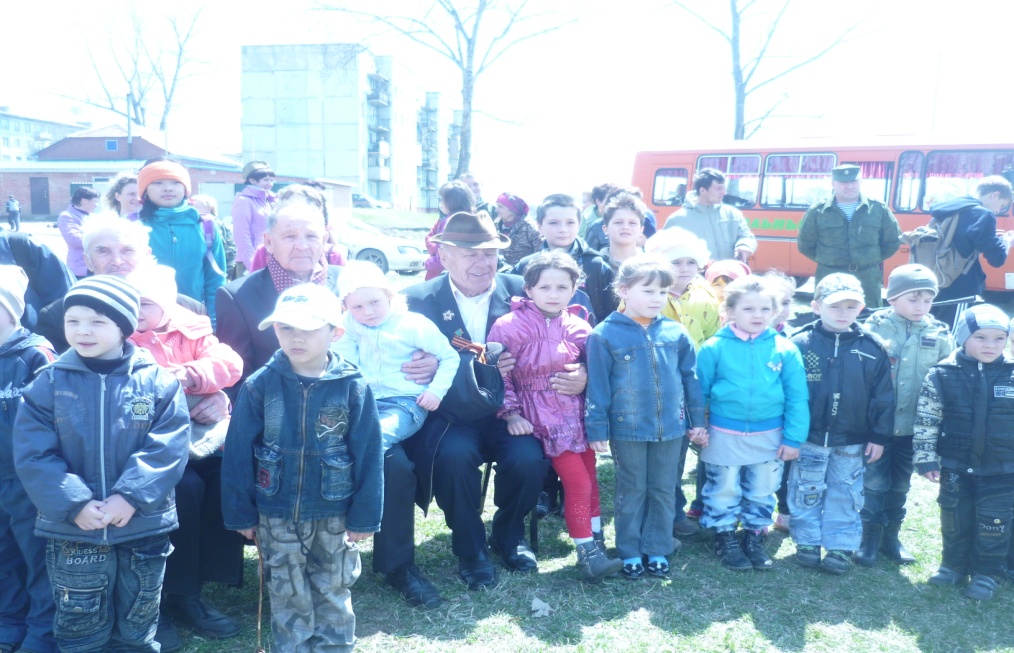 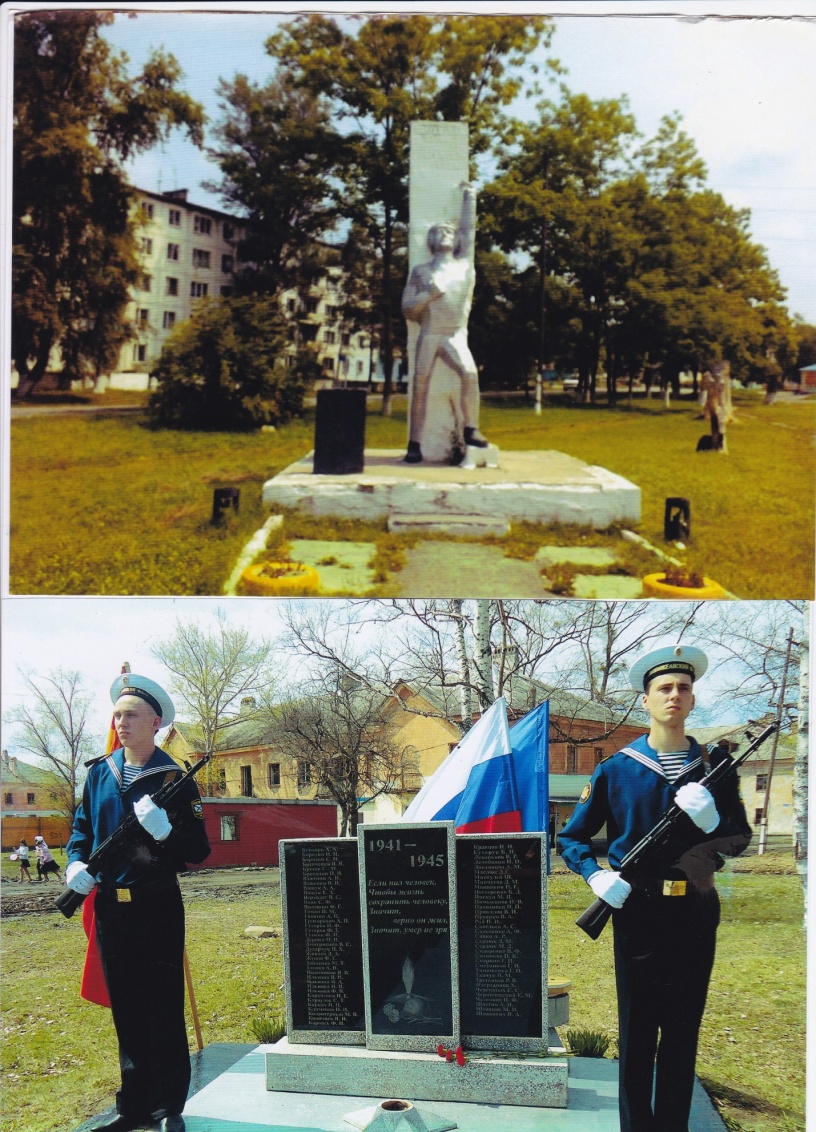 ВЕТЕРАНЫ ВОЙНЫ
ТРУЖЕННИКИ ТЫЛА НОВОНЕЖИНСКОГО СЕЛЬСКОГОГО ПОСЕЛЕНИЯ
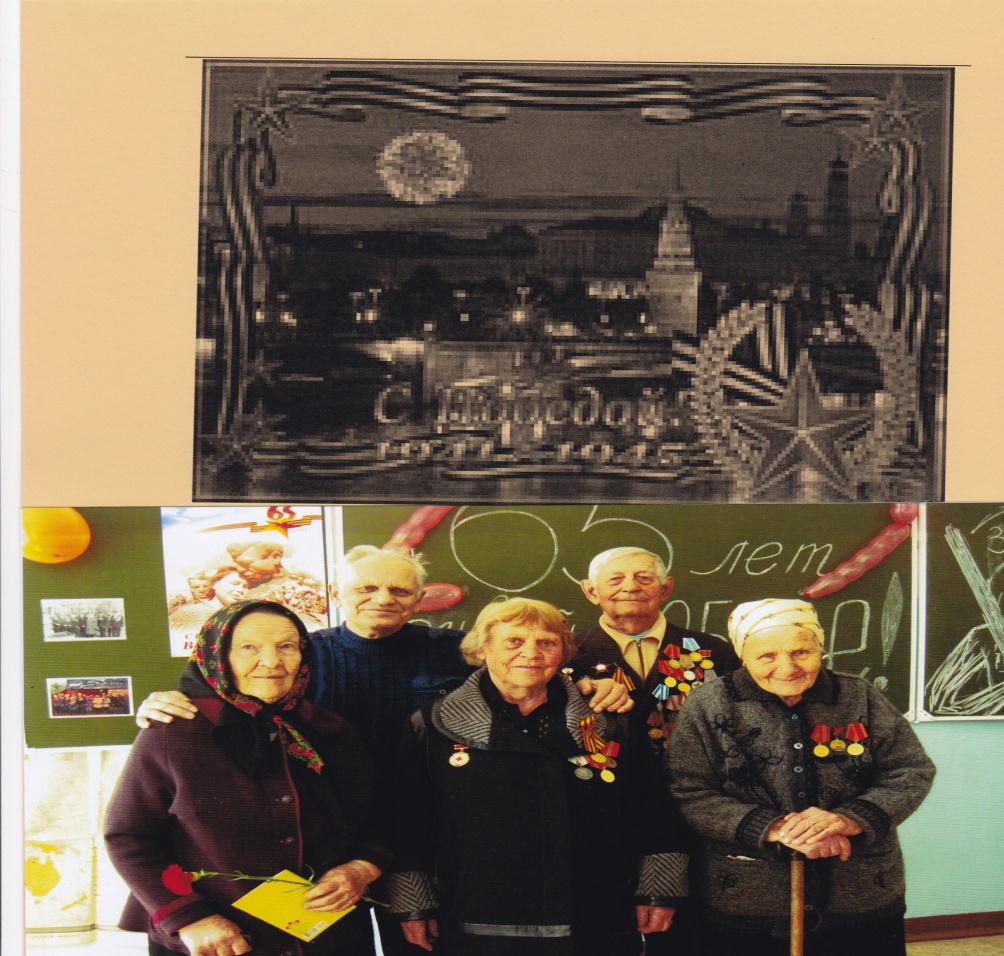 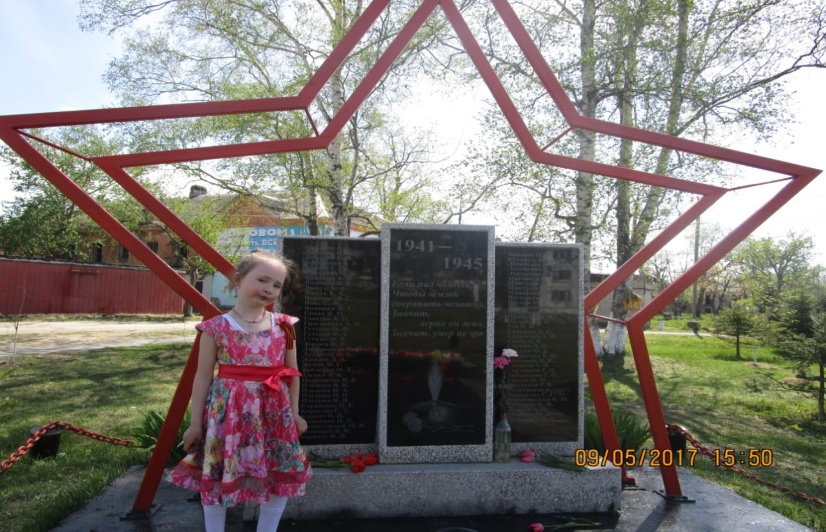 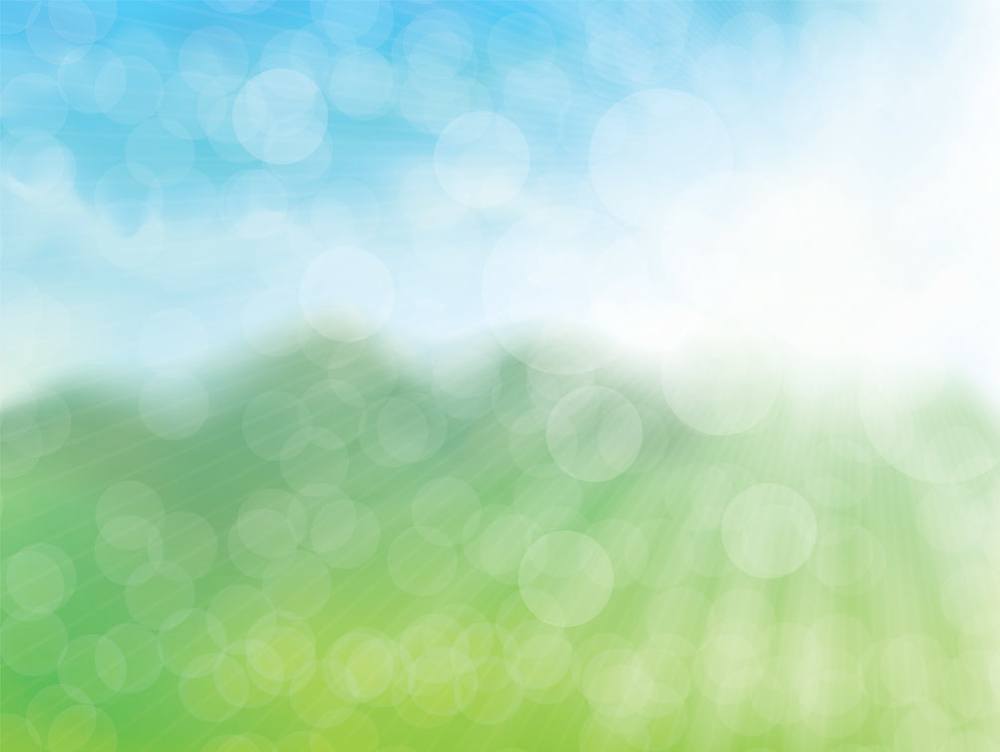 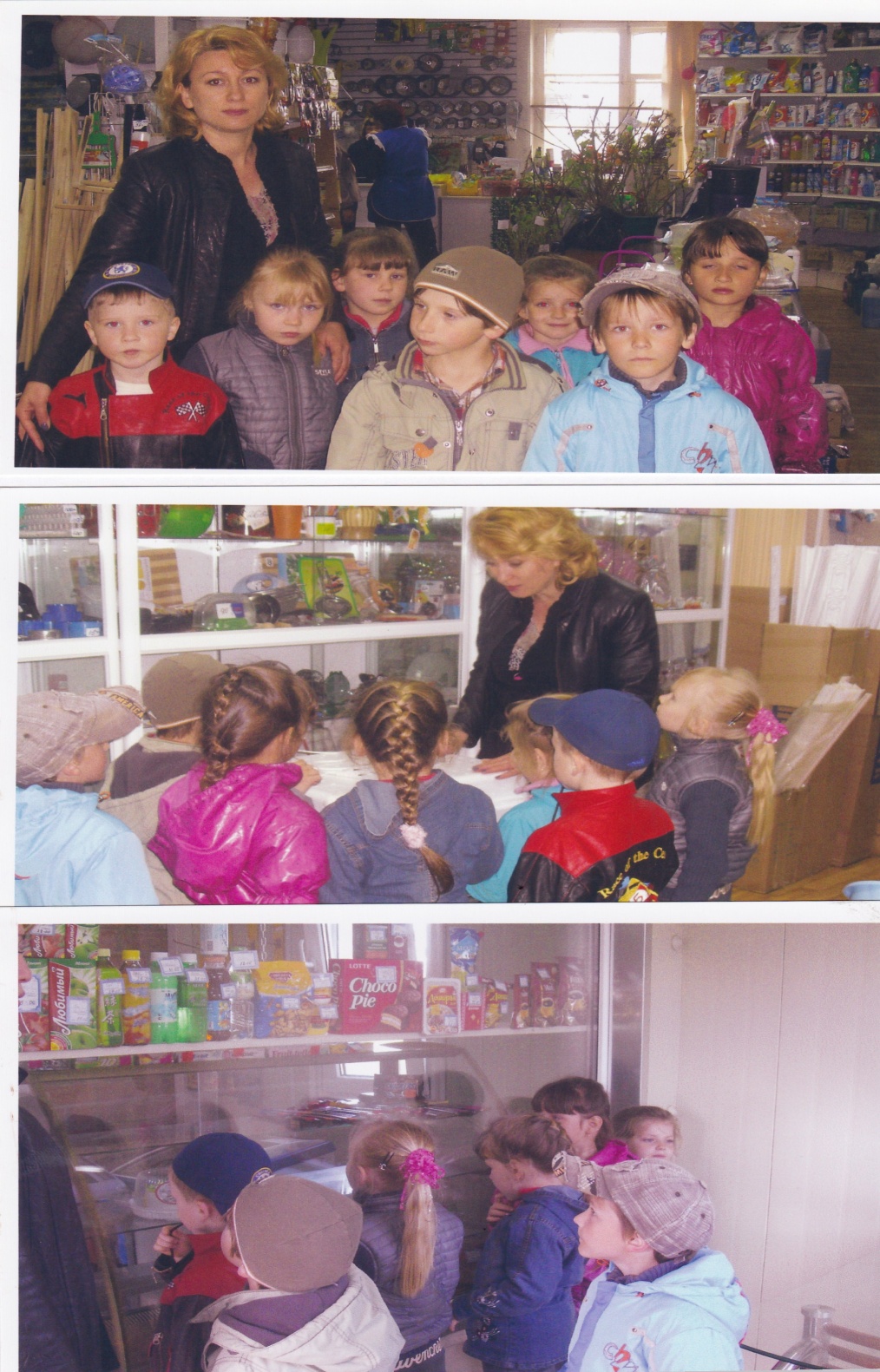 Экскурсия в аптеку
библиотеку,
магазин
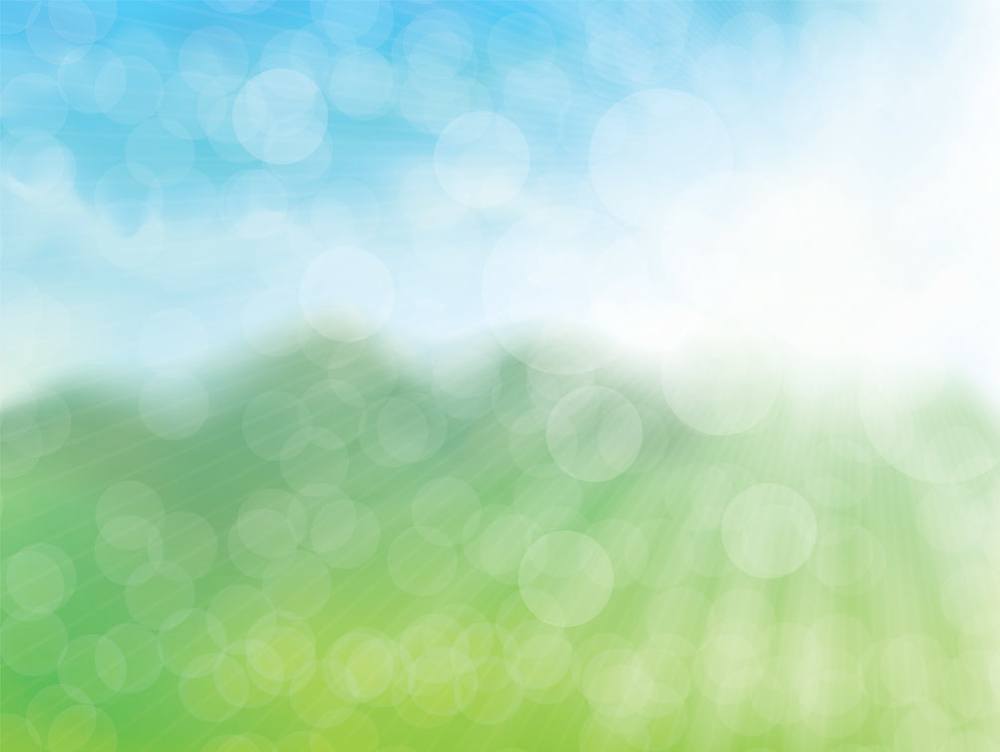 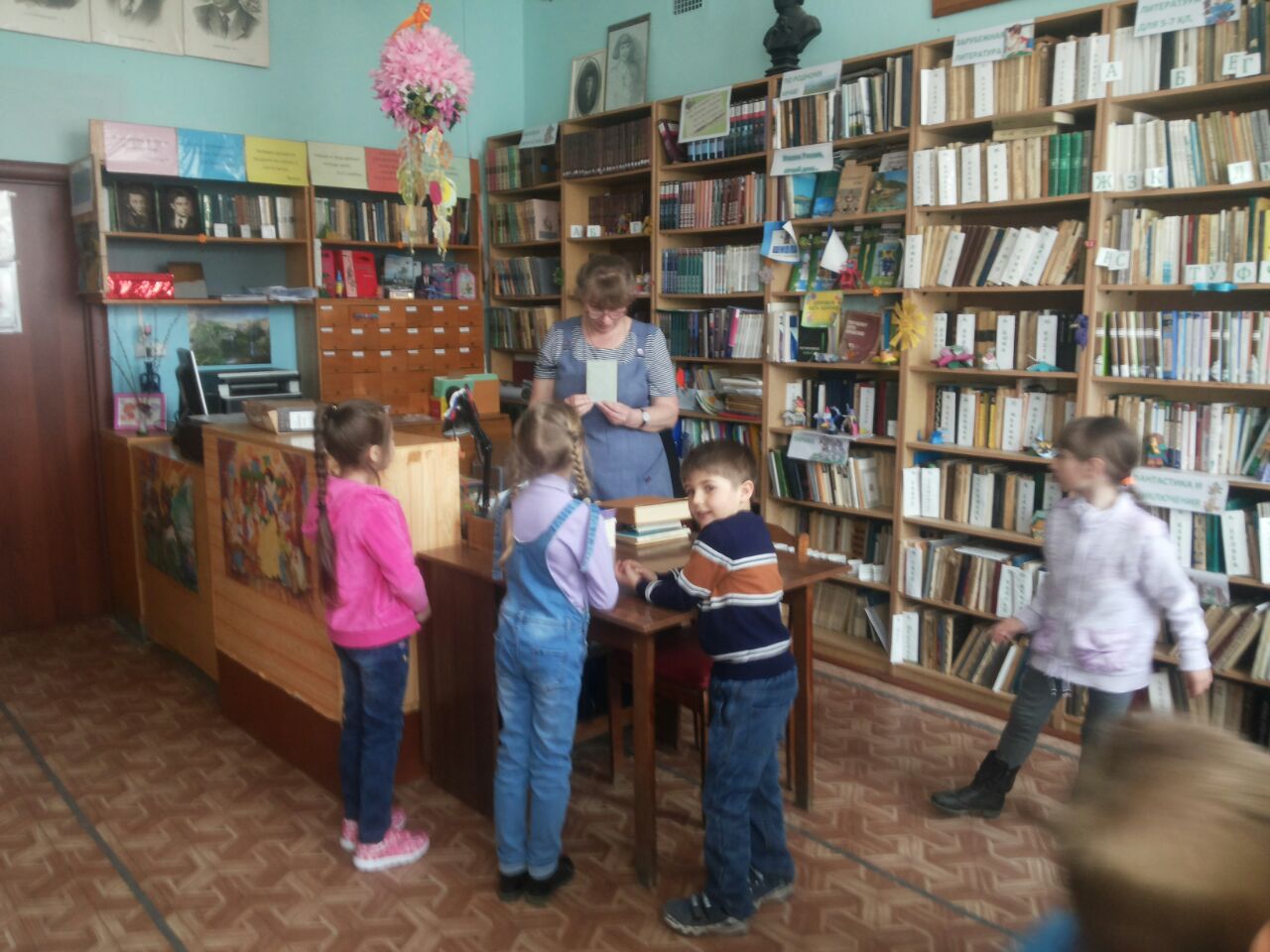 ЭКСКУРСИЯ В ШКОЛУ
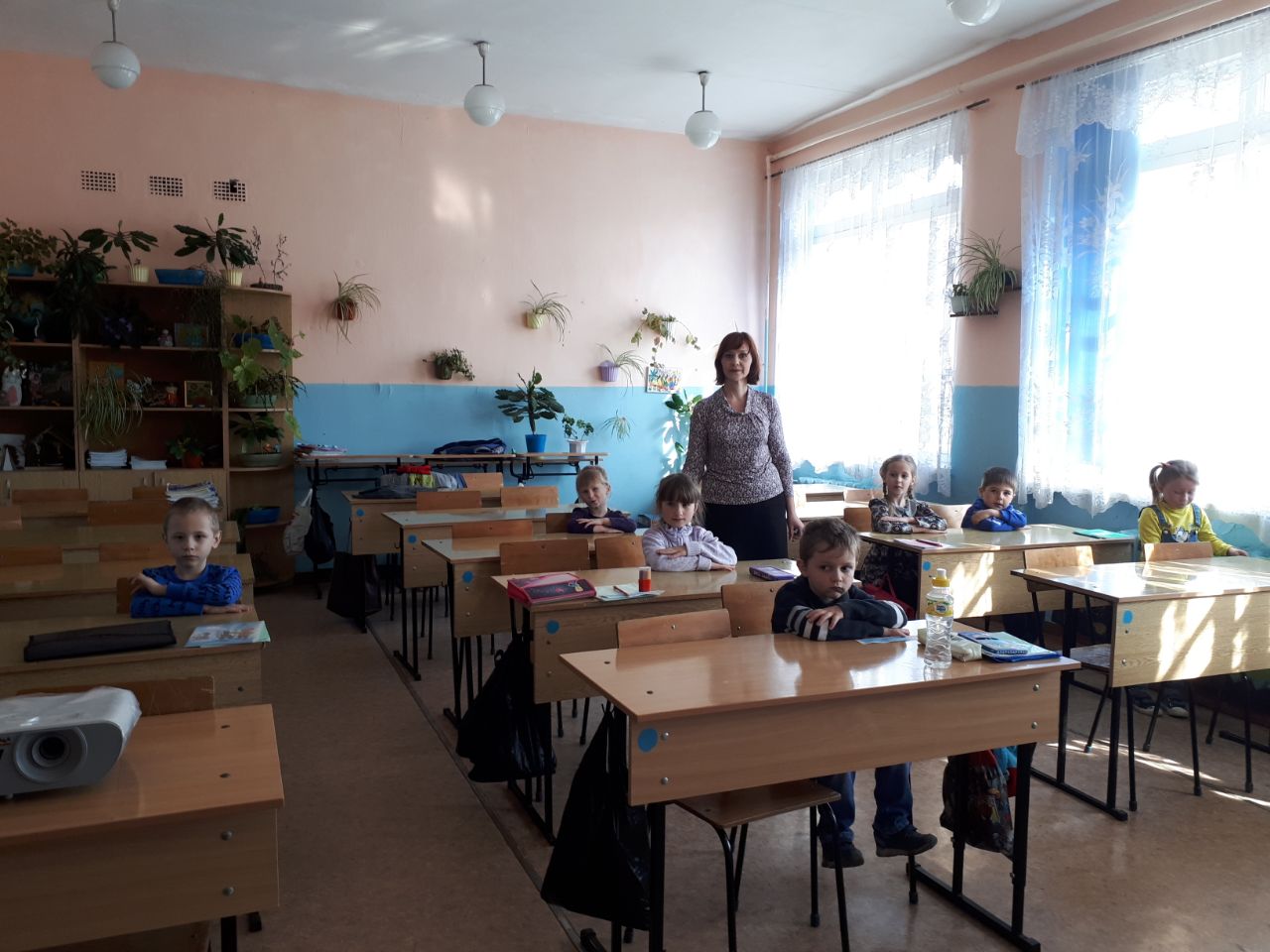 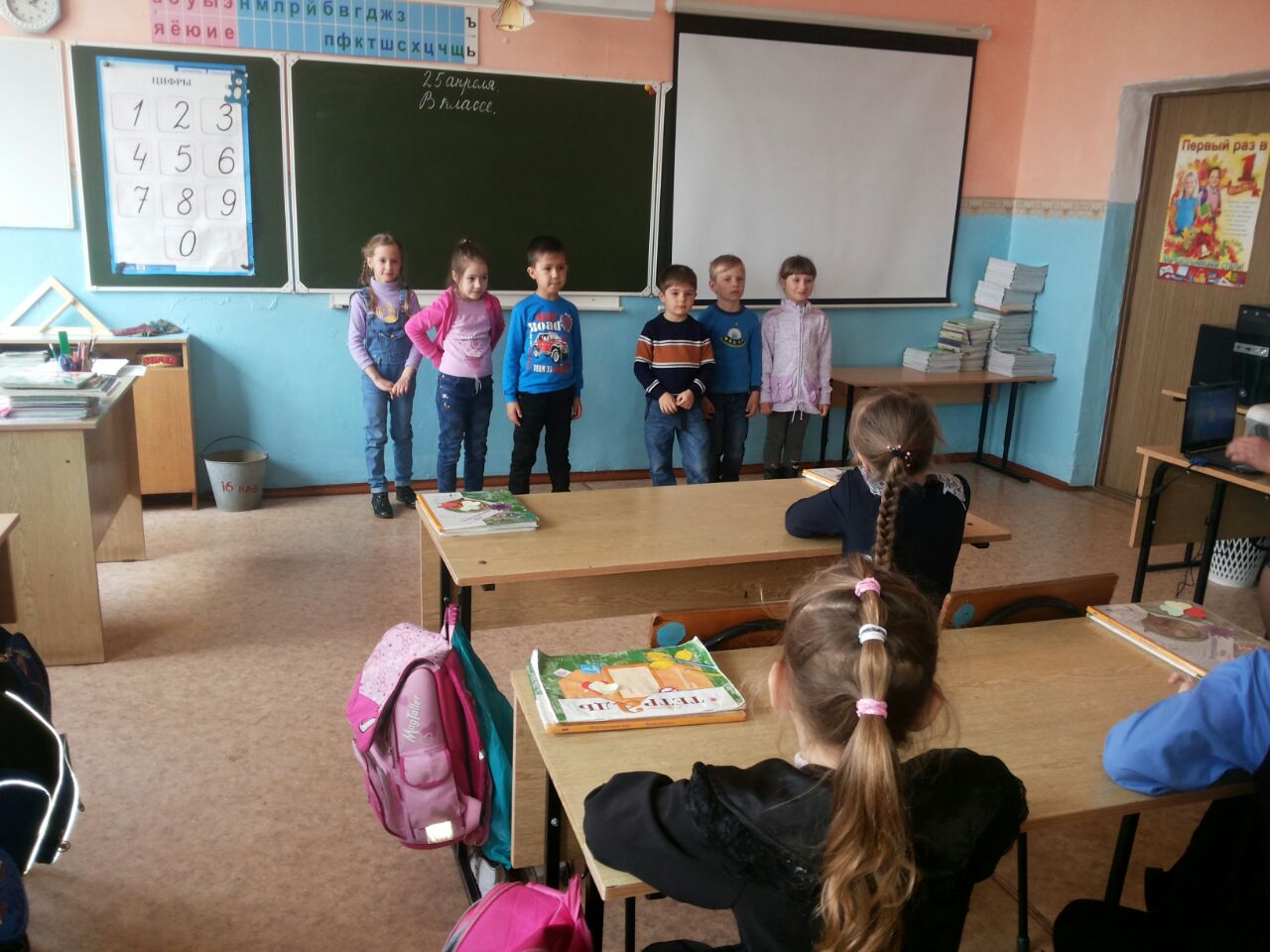 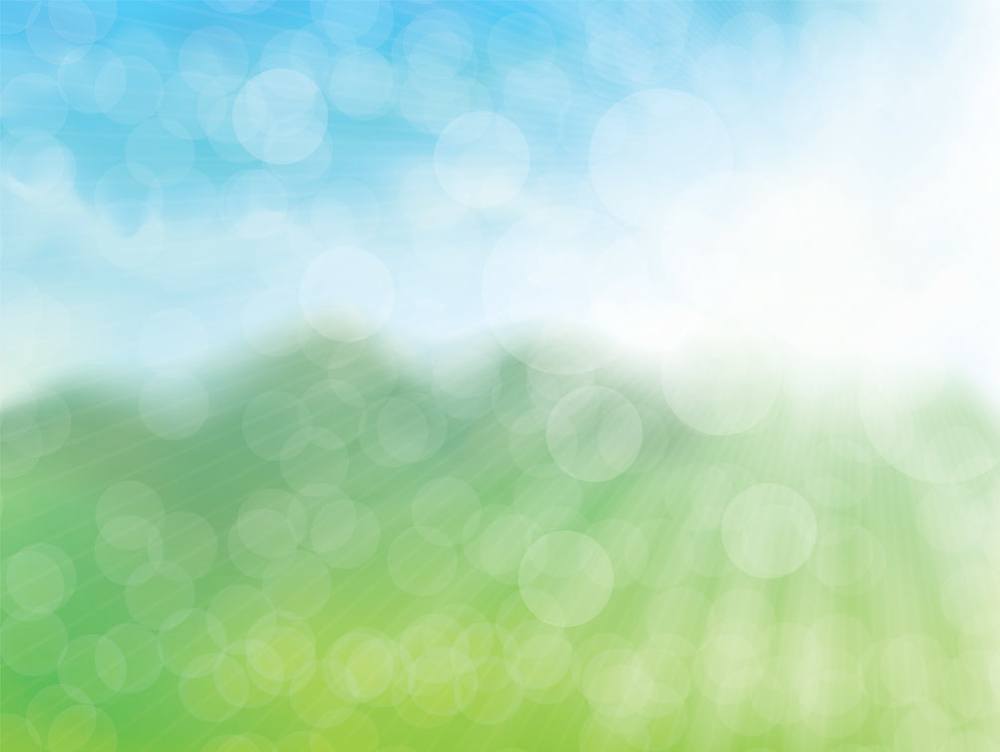 Заслуженные люди Новонежинского сельского поселения
Лось Николай Ефимович, более 30 лет проработал связистом
Лемишко Елена Викторовна, директор МБОУ СОШ № 26,учитель в третьем поколении
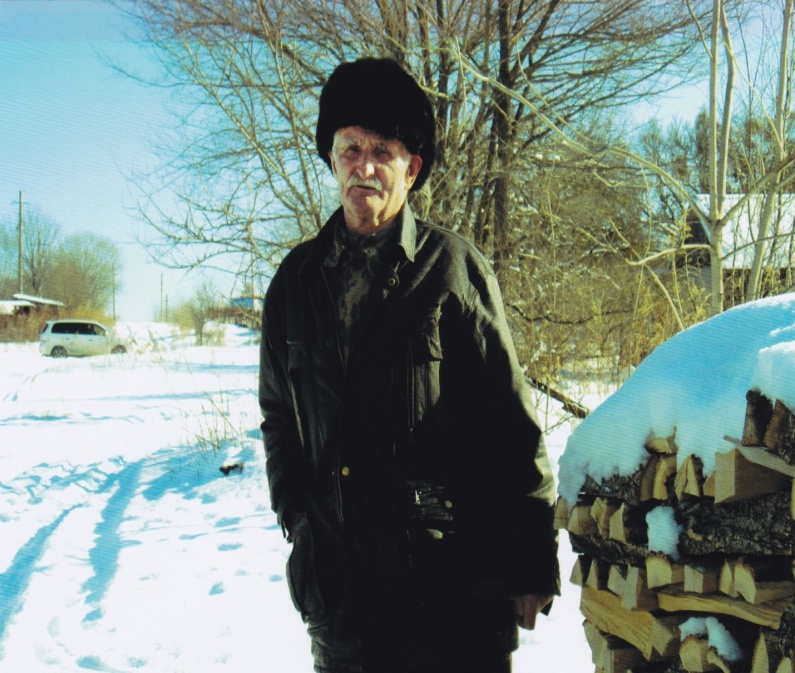 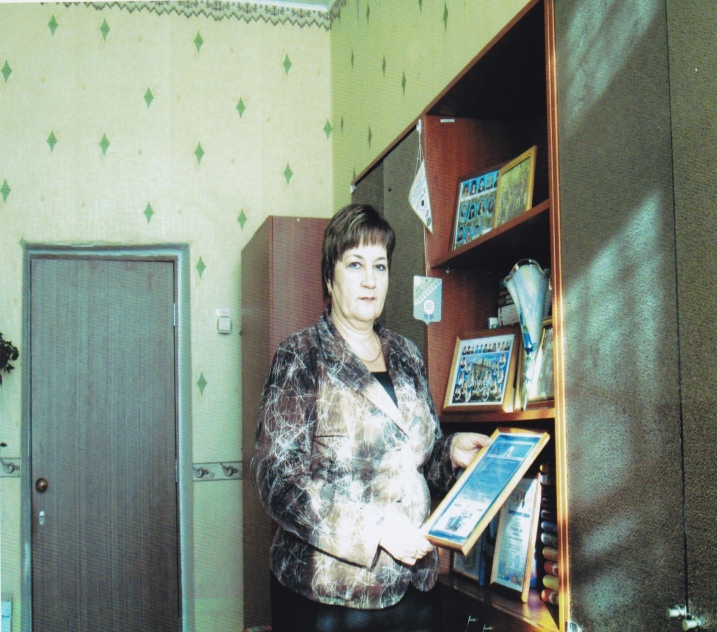 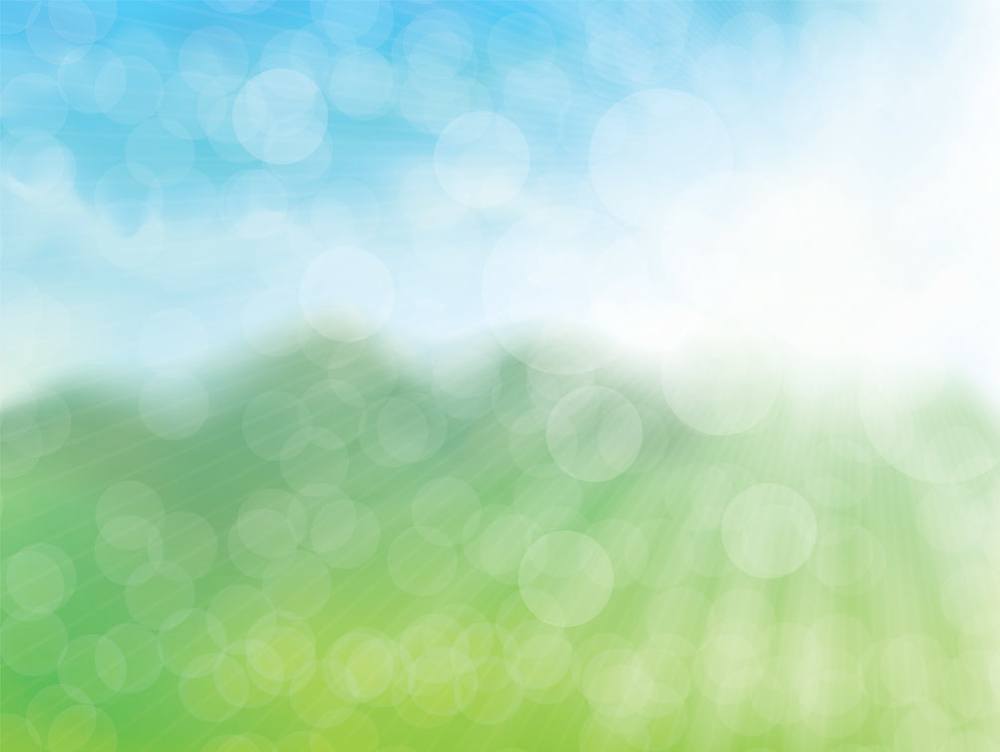 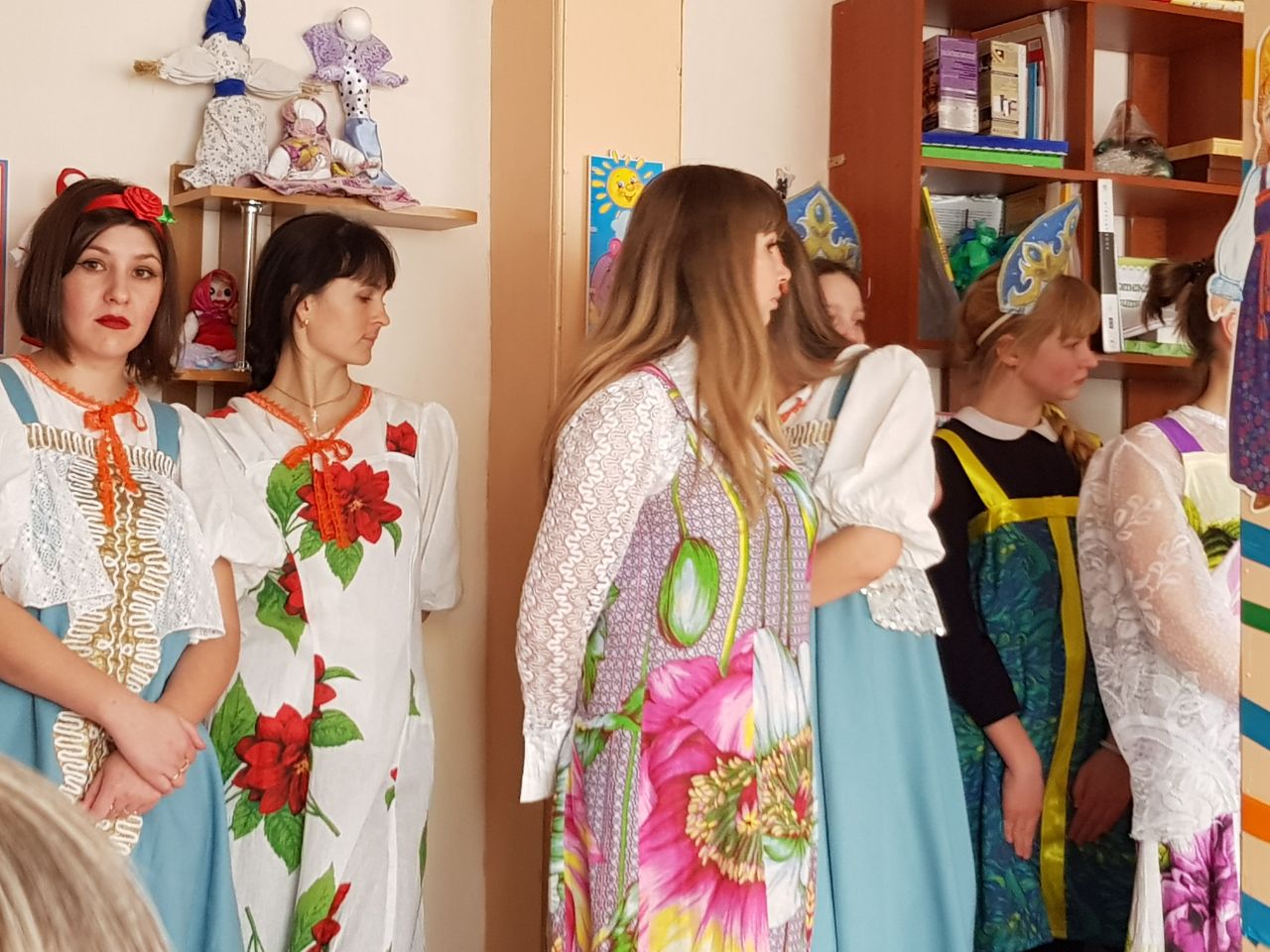 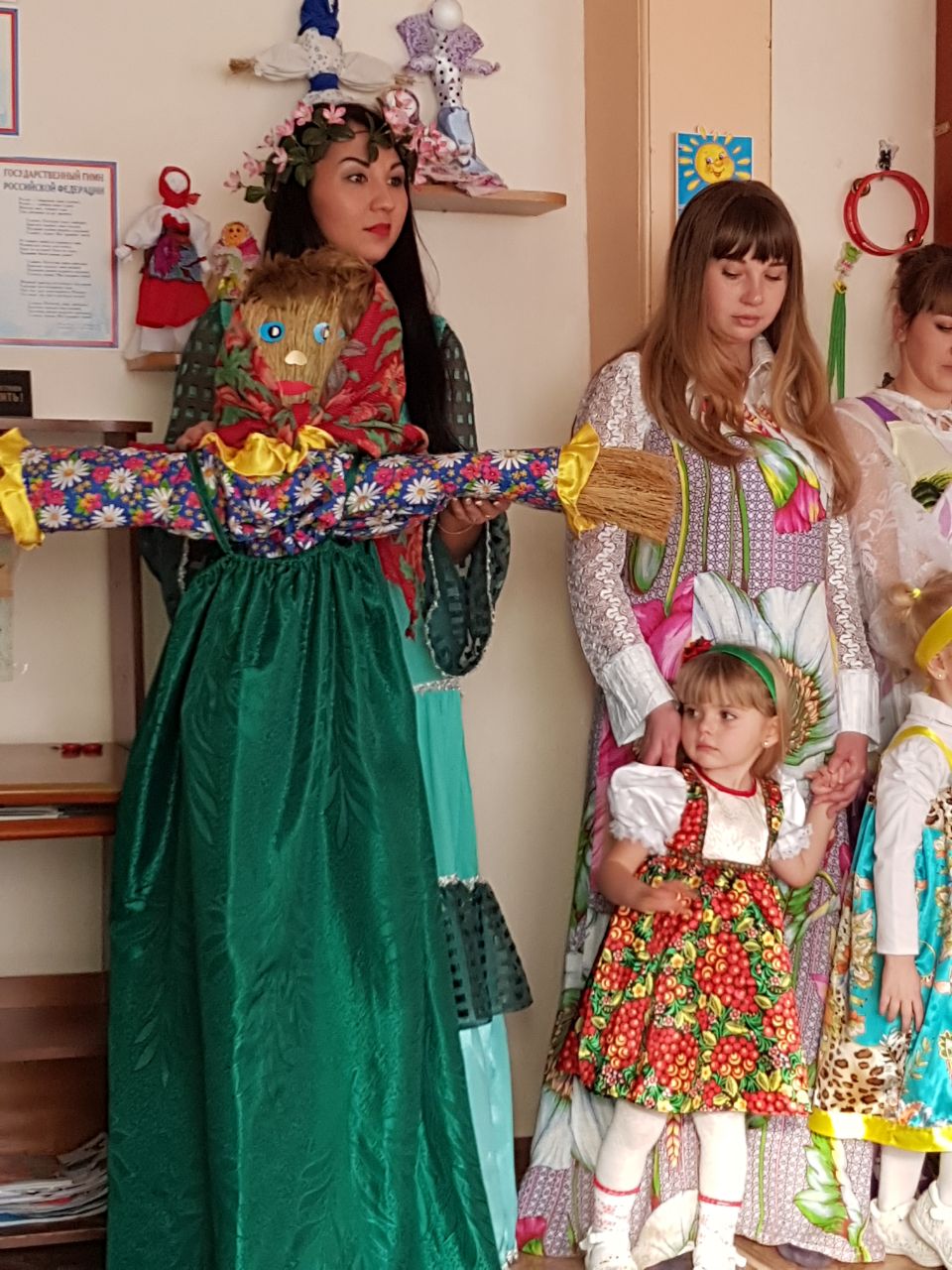 Масленица вместе с мамами
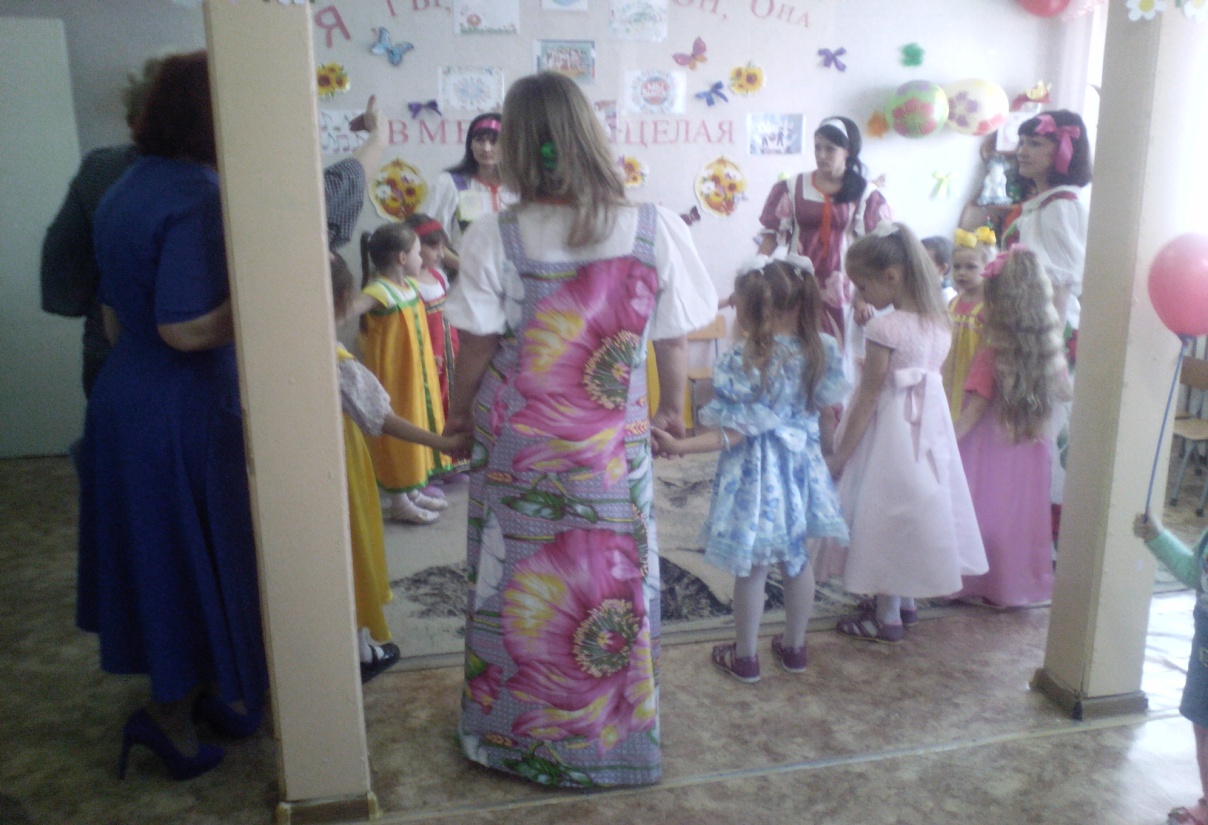 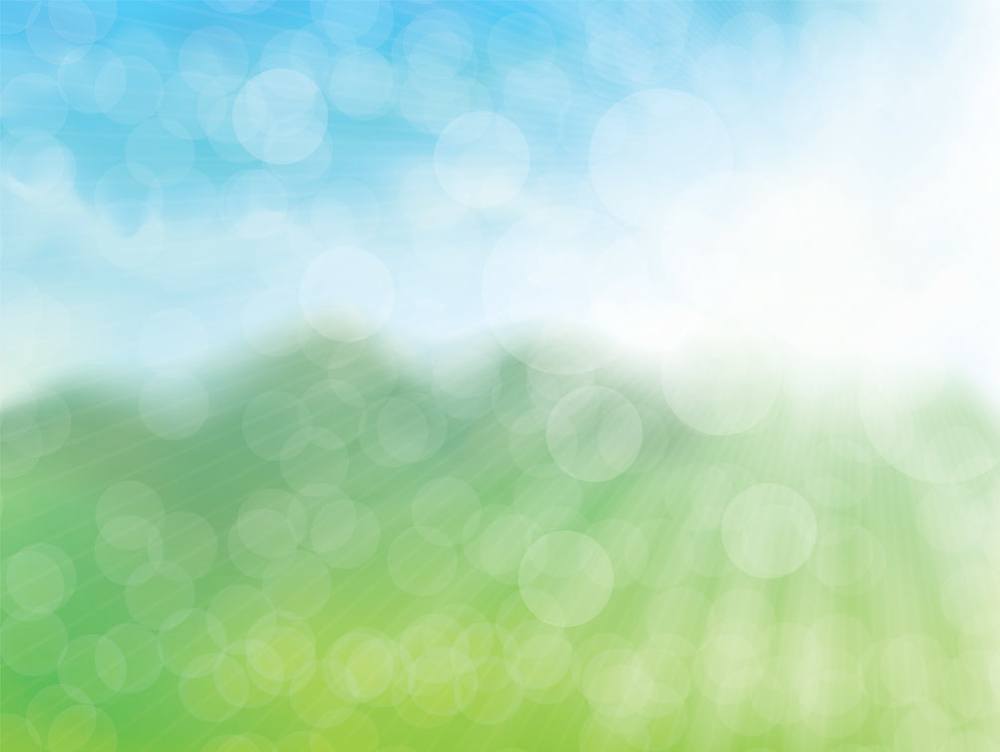 23 ФЕВРАЛЯ
ПОЗДРАВЛЯЕМ НАШИХ  ПАП
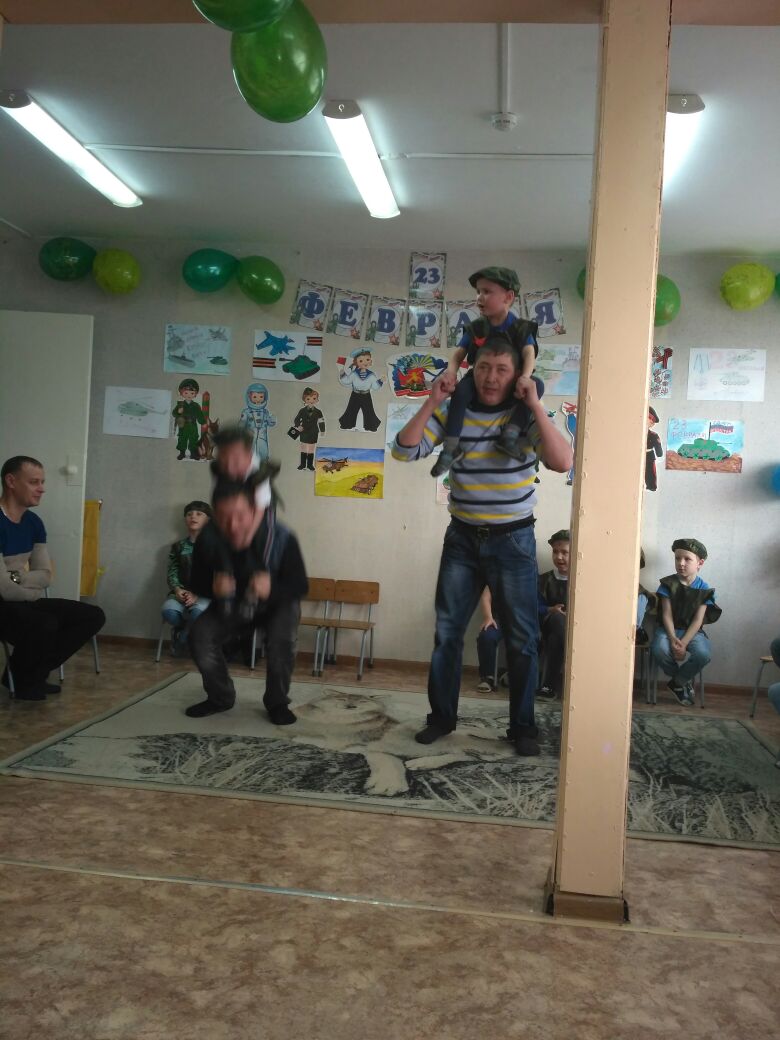 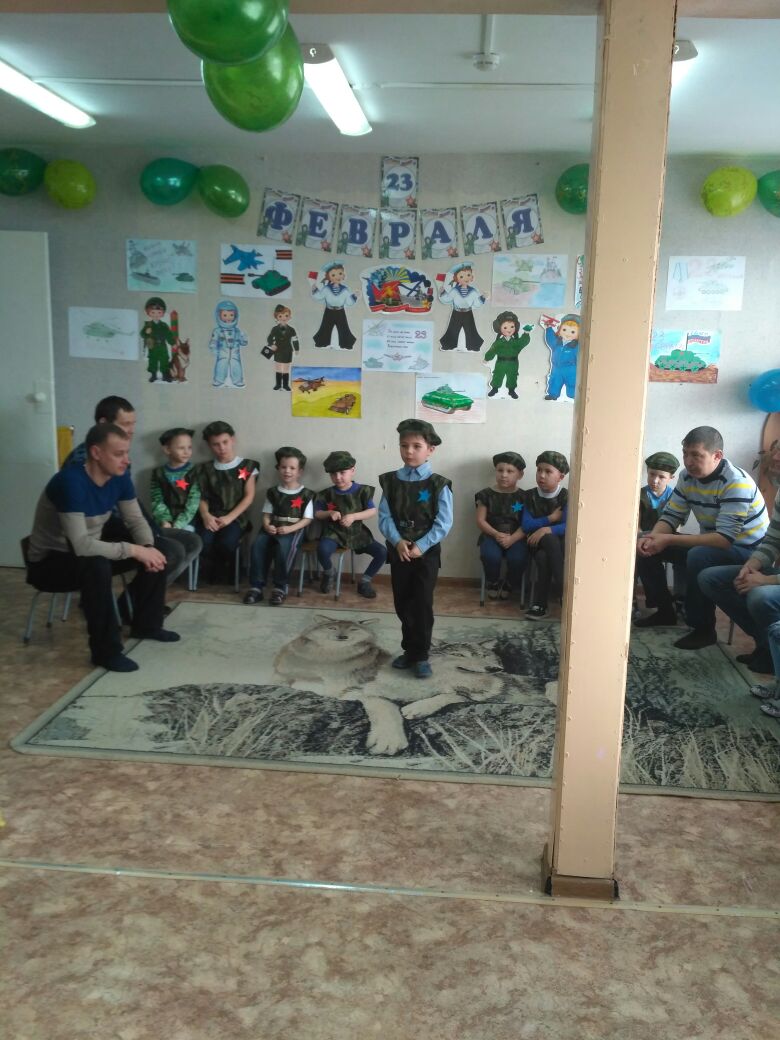 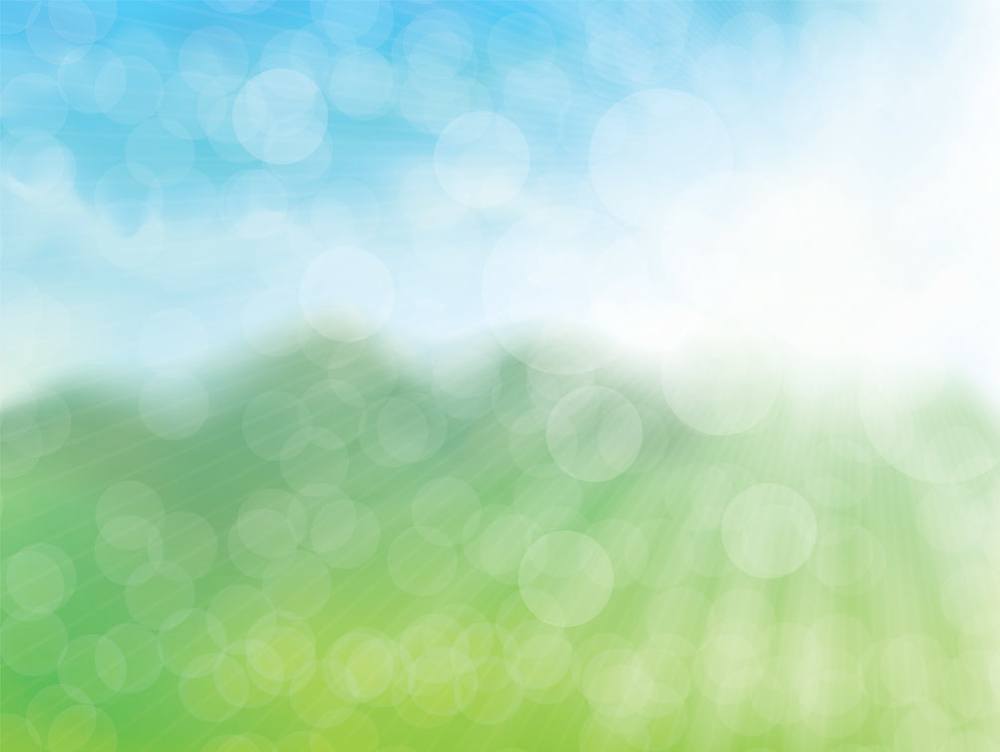 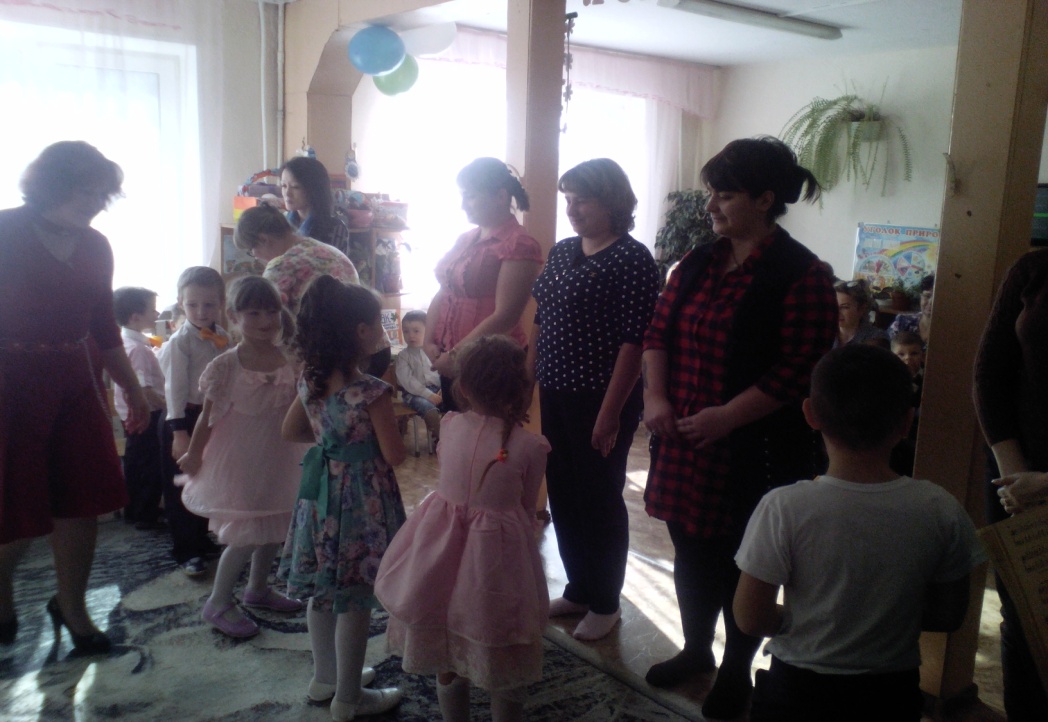 8 МАРТА
ПОЗДРАВЛЕНИЕ ДЛЯ МАМ
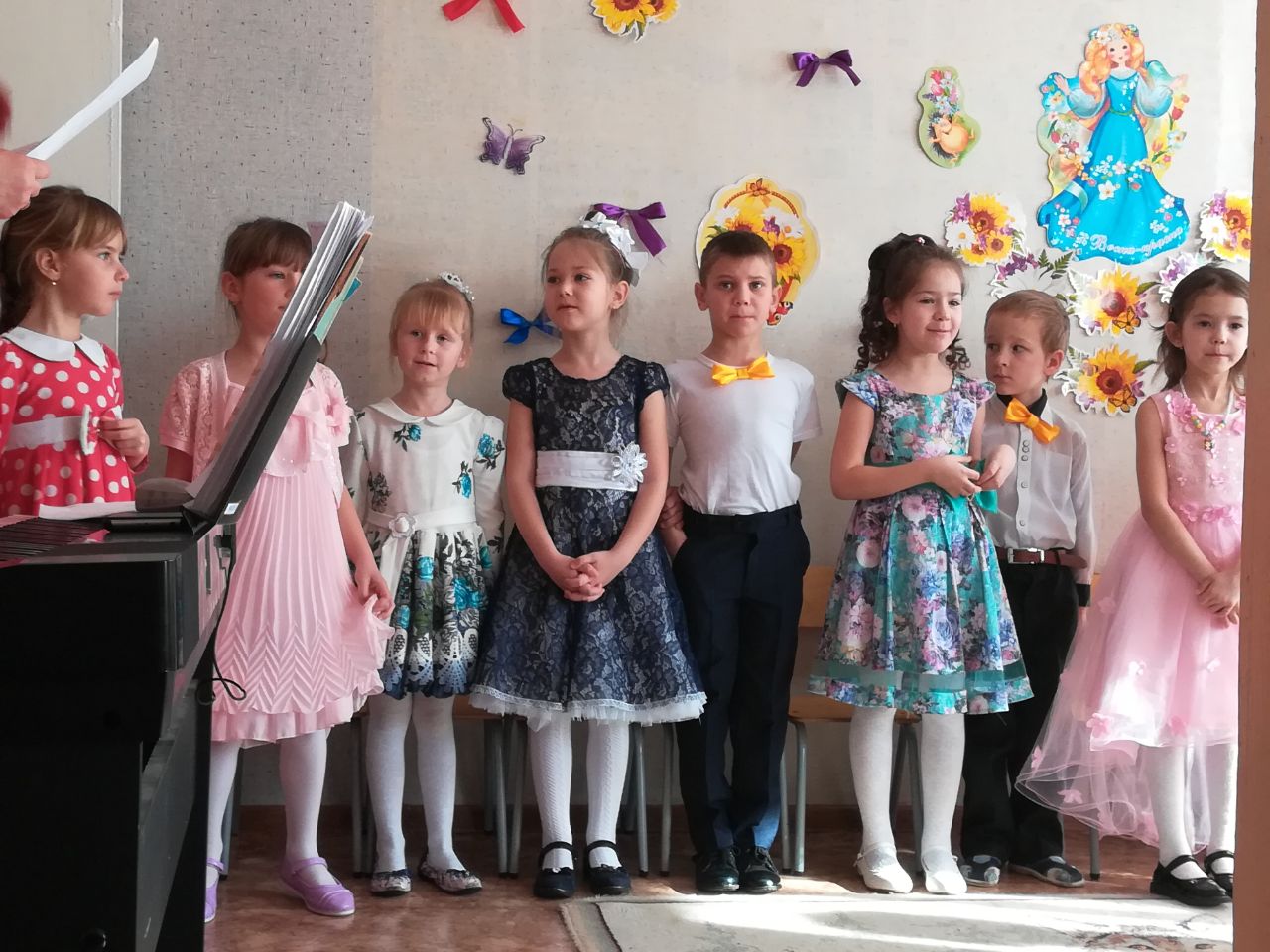 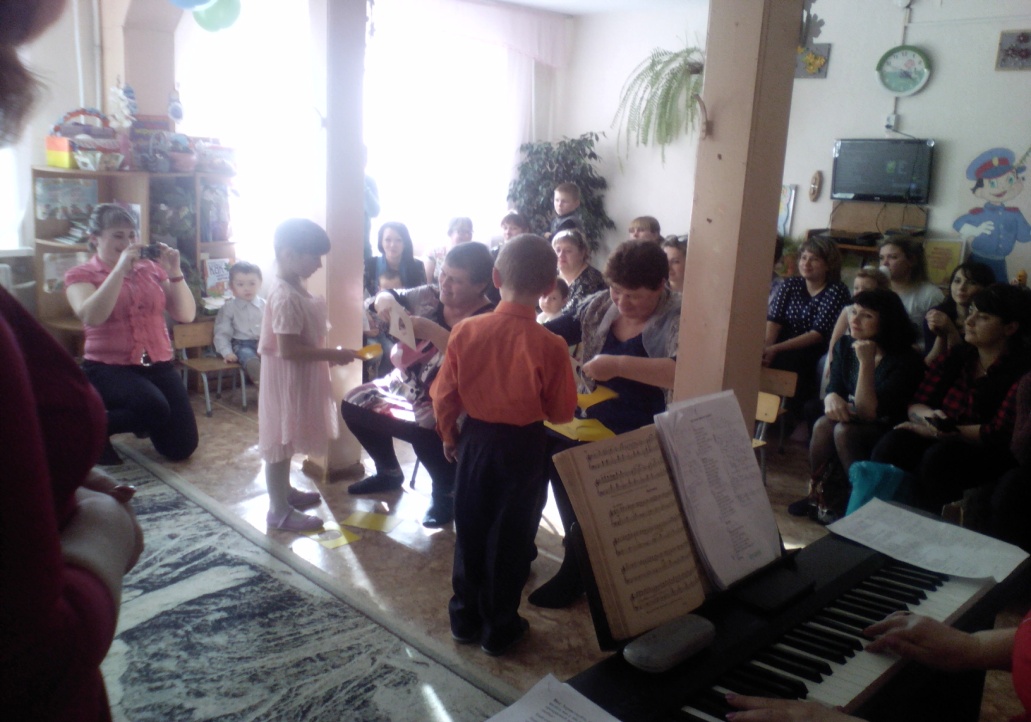 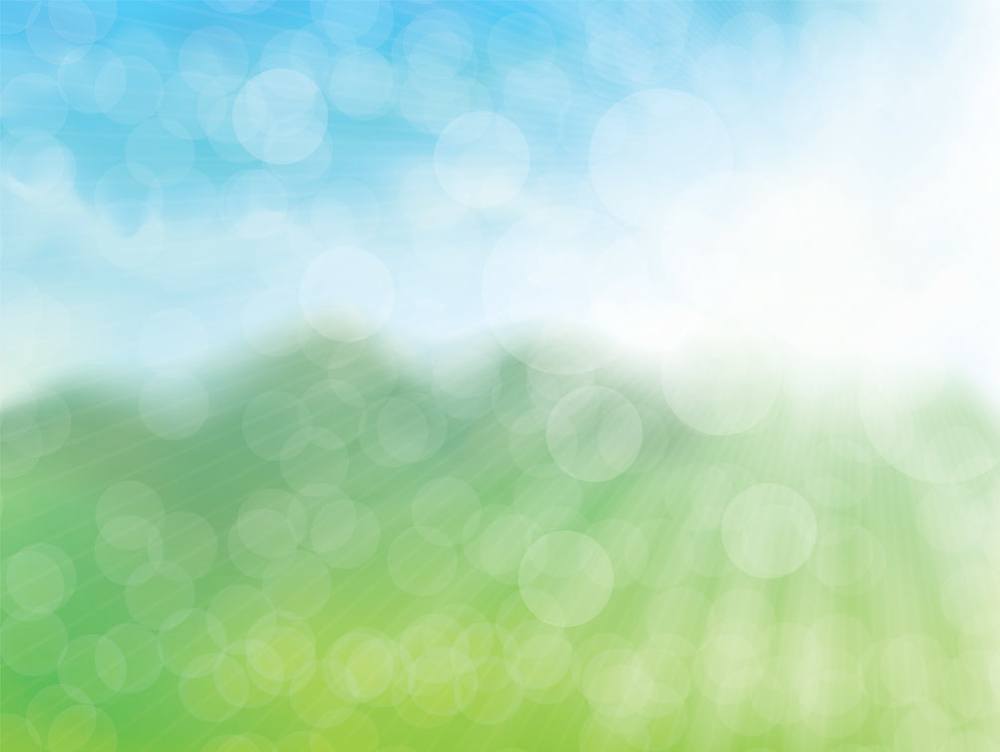 МЫ ИДЕМ НА ПРАЗДНИК
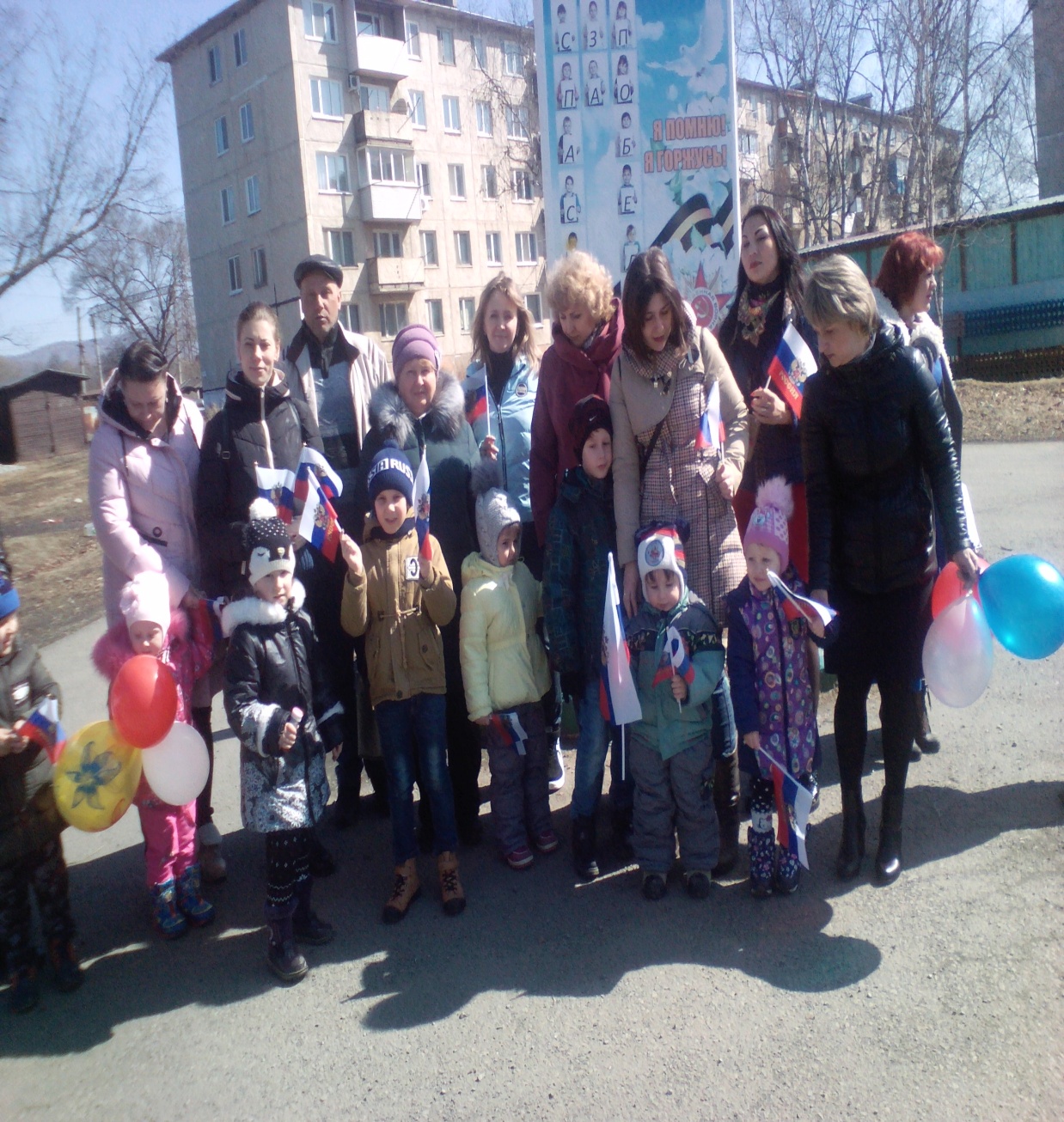 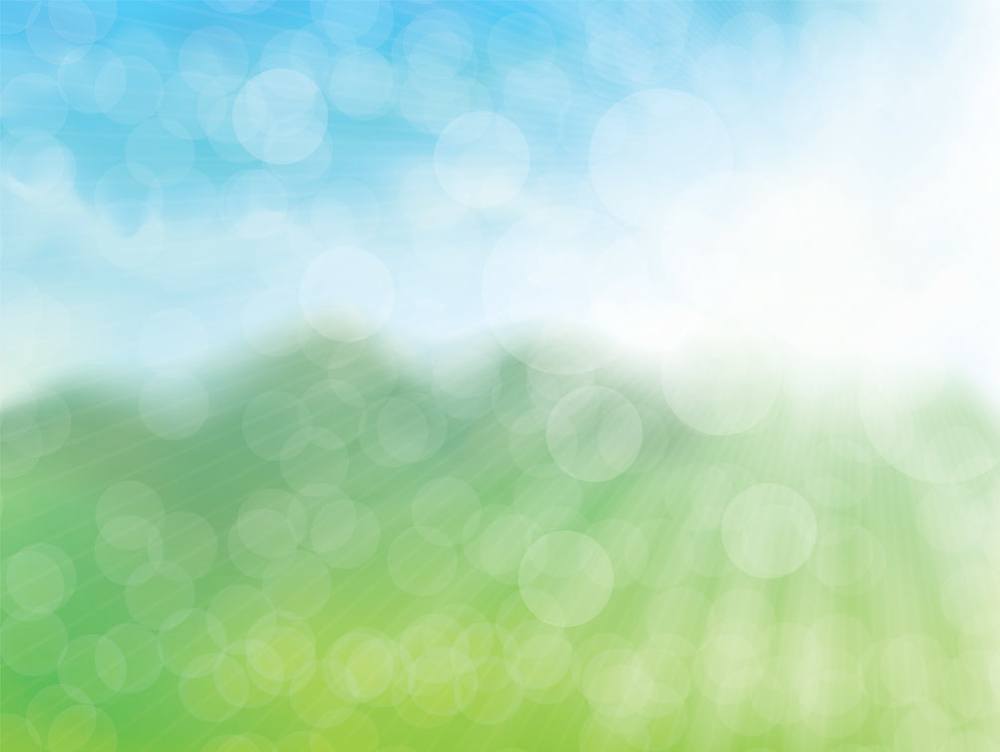 Наши воспитанники-участники краевого конкурса детского изобразительного и декоративно-прикладного творчества
«Русь Православная»
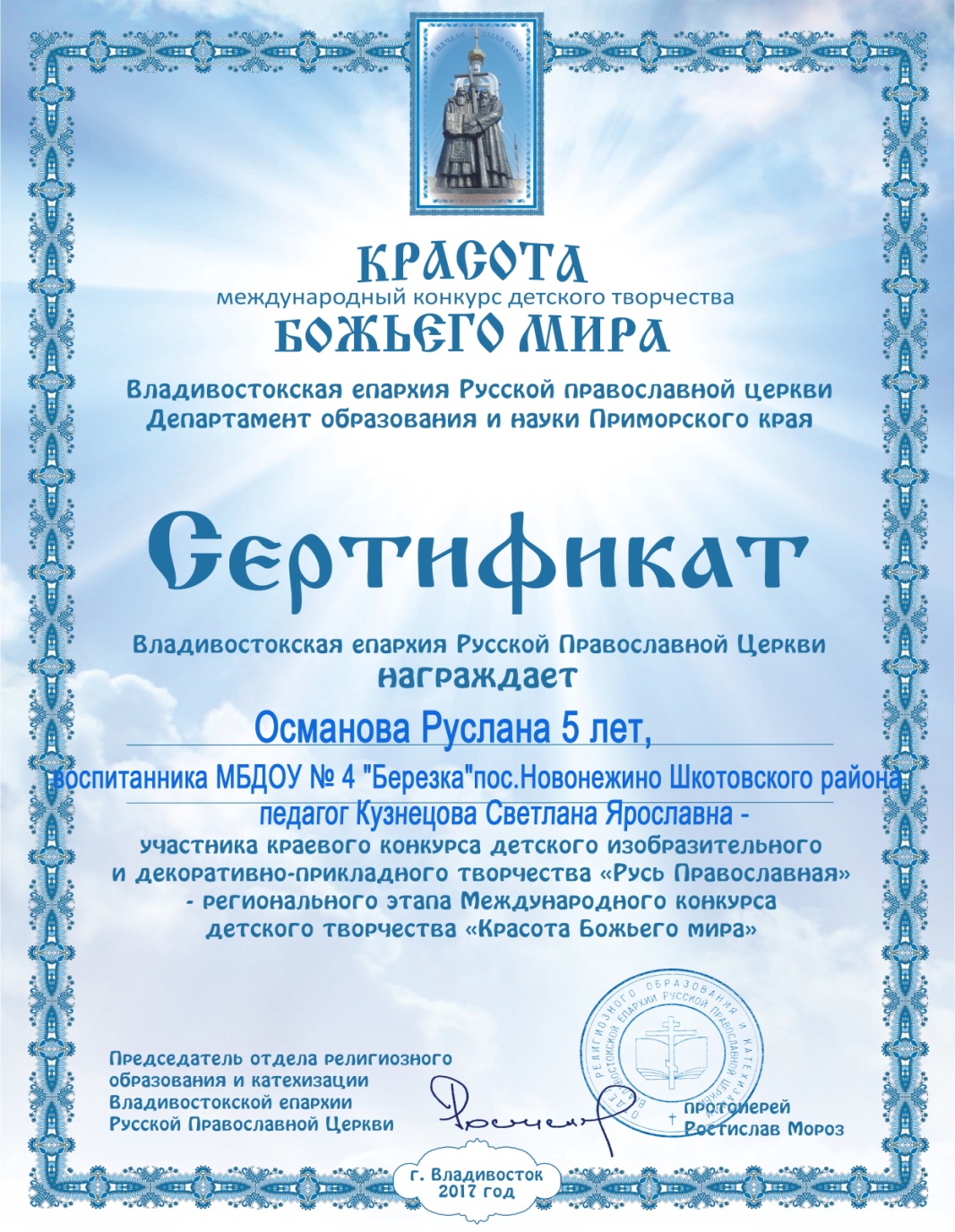 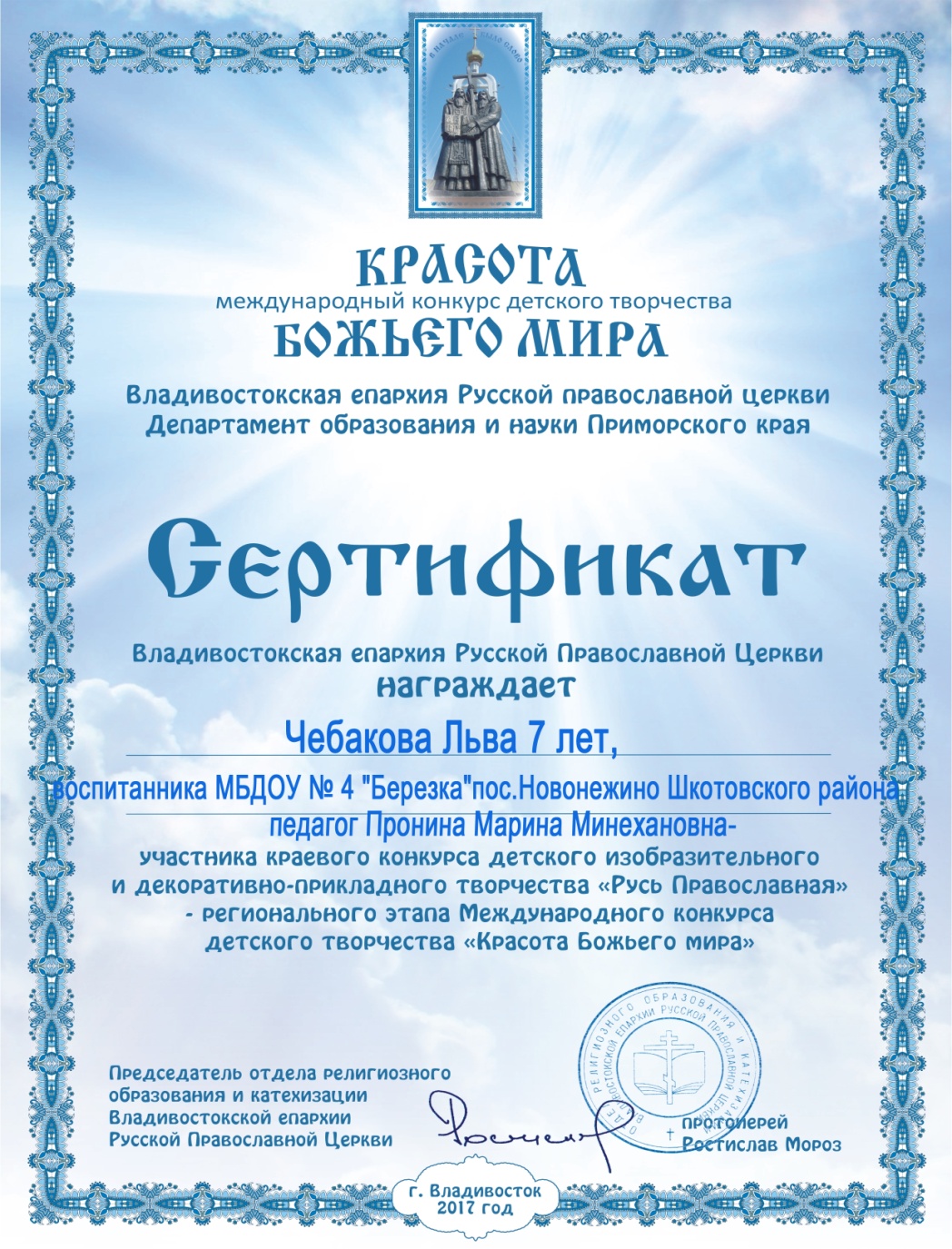 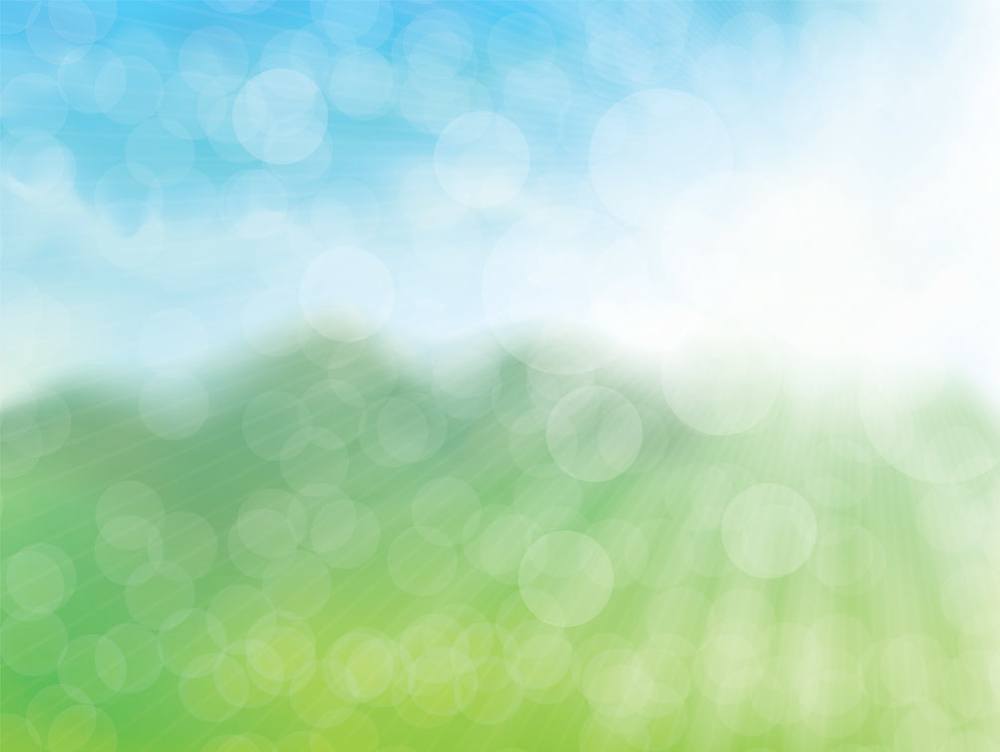 Подводя итог вышесказанному, могу с уверенностью сказать, что мы, педагоги, повседневно закладываем духовно-нравственные основы личности, даем жизненные ориентиры, формируем совестливого и неравнодушного человека, и будем надеяться, что рано или поздно посеянные зерна дадут о себе знать.
Свое выступление хотелось бы закончить словами замечательного педагога и психолога Ш.А. Амонашвили:
«Духовный мир ребенка не может пустовать, пустого духовного мира не существует, он обязательно чем – то заполнится: образами, впечатлениями, мыслями, идеалами».
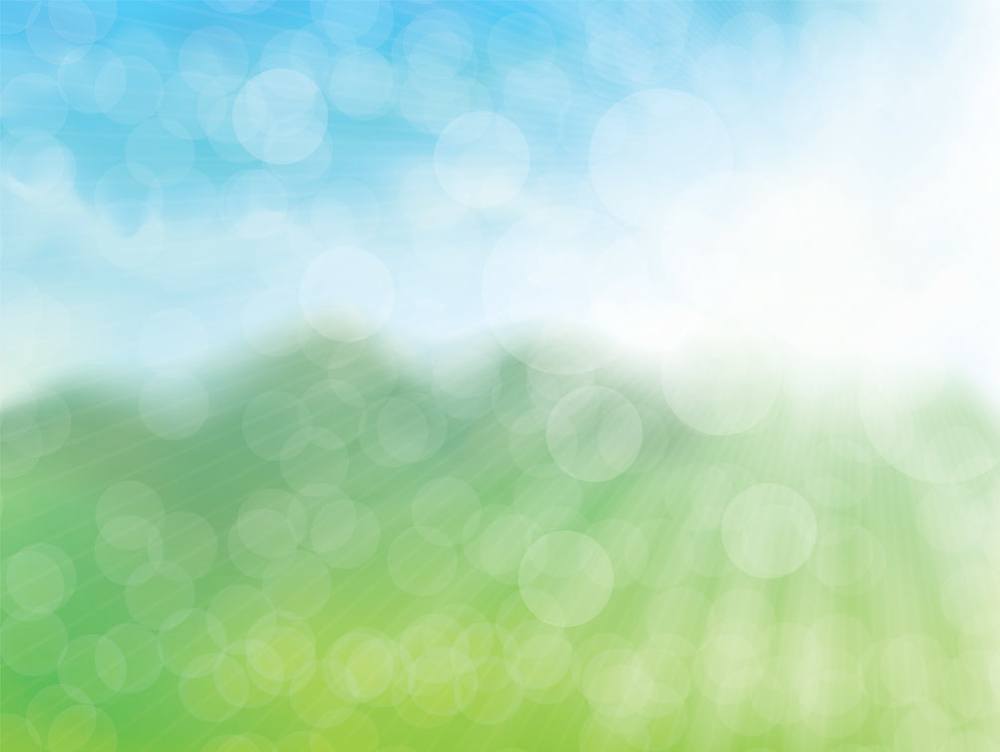 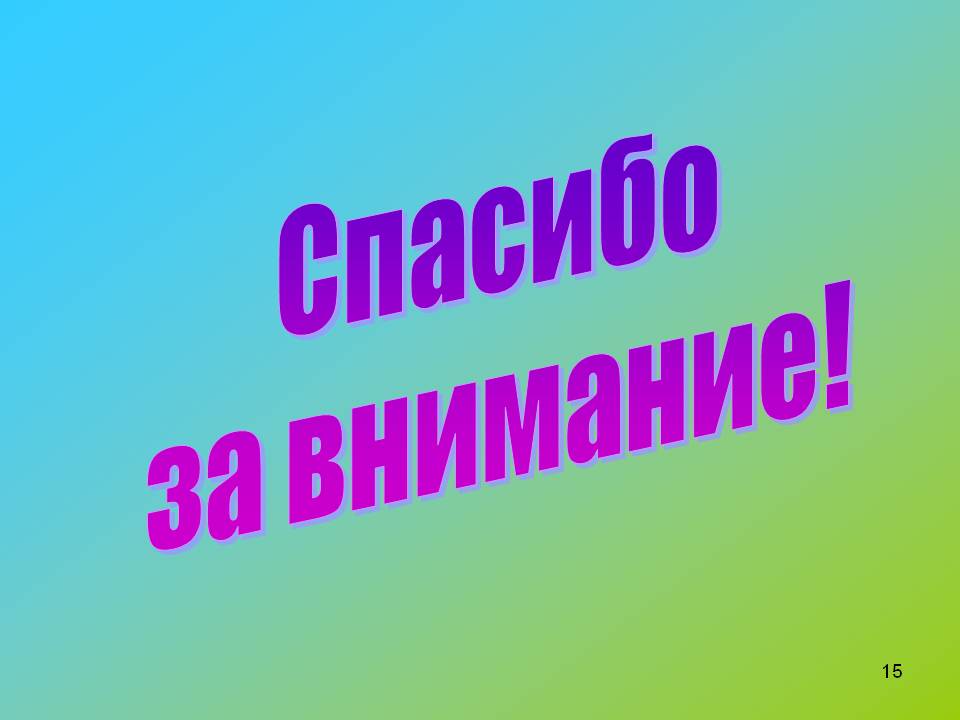